Ocena pracy
Komendy Miejskiej Policji w Tarnowie
za 2020 rok
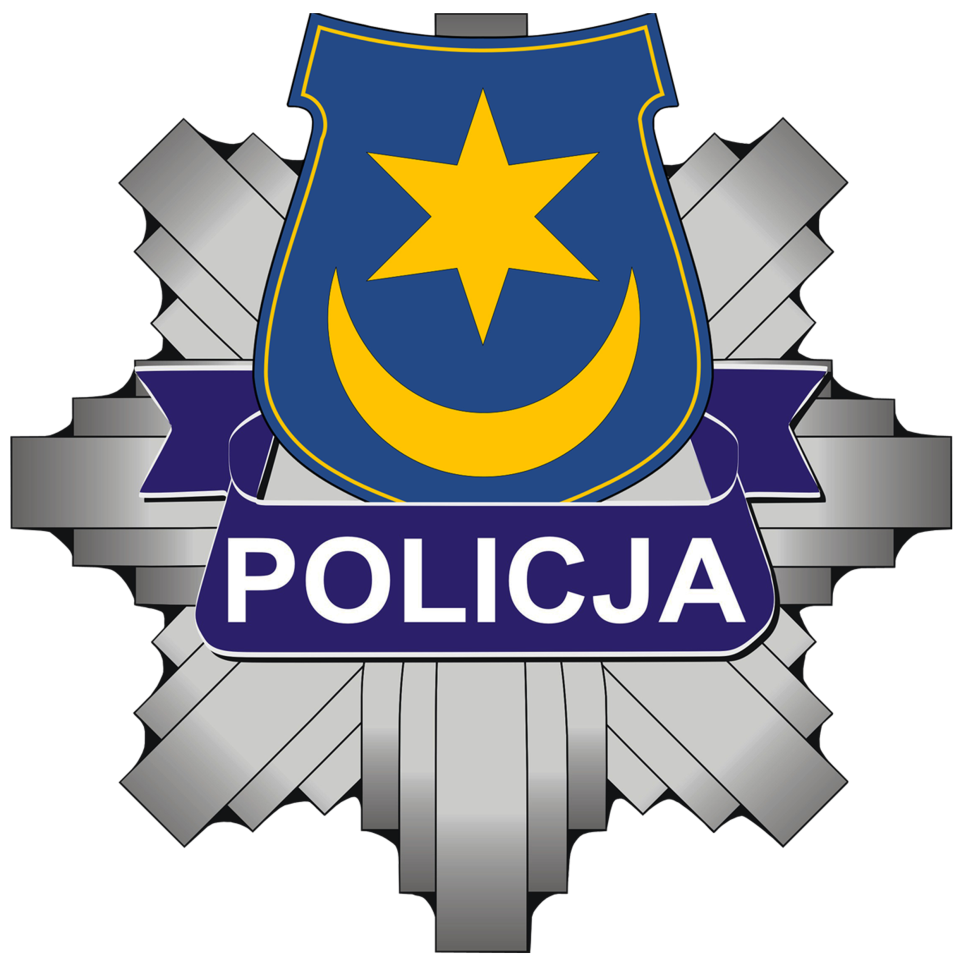 insp. Mariusz DYMURA
Komendant Miejski Policji w Tarnowie
Zasięg terytorialny działania
Komendy Miejskiej Policji w Tarnowie
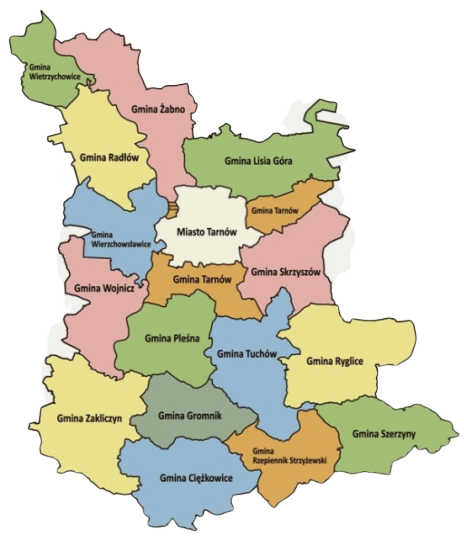 Miasto Tarnów (ok. 110 tyś. mieszkańców)
Powiat tarnowski
(ok. 200 tyś. mieszkańców)
Gminy – 9
Tarnów
Wierzchosławice
Wietrzychowice
Lisia Góra
Skrzyszów
Pleśna
Gromnik
Rzepiennik Strzyżewski
Szerzyny
Miasta - 7
Żabno
Radłów
Wojnicz
Zakliczyn
Ciężkowice
Tuchów
Ryglice
Struktura etatowa 
Komendy Miejskiej Policji w Tarnowie
STAN ETATOWY
na dzień 
31.12.2020 r.
ETATY POLICYJNE - 516
ETATY  KSC – 41
ETATY  PRACOWNICY  CYWILNI
(BEZMNOŻNIKOWI)
94,5
W Komendzie Miejskiej Policji w Tarnowie na dzień 31.12.2020 roku 
WAKAT = 4
Struktura etatowa 
Komendy Miejskiej Policji w Tarnowie
ETATY POLICYJNE
SŁUŻBA 
KRYMINALNA
161 ETATÓW
SŁUŻBA 
WSPOMAGAJĄCA
8 ETATÓW
SŁUŻBA 
PREWENCJI
335 ETATY
Stan dyscypliny
Wyróżnienia i nagrody
WYRÓŻNIENIA
PRZEDTERMINOWE MIANOWANIE  
NA KOLEJNY STOPIEŃ SŁUŻBOWY

6 policjantów
ODZNACZENIA PAŃSTWOWE

 srebrna odznaka „zasłużony policjant” – 1 policjant
 brązowa odznaka „zasłużony policjant” – 2 policjantów
 srebrny medal za długoletnią służbę – 1 policjant
 brązowy medal za długoletnią służbę – 2 policjantów


1
NAGRODY
KOMENDANT WOJEWÓDZKI
POLICJI W KRAKOWIE

452 policjantów
KOMENDANT MIEJSKI POLICJI
W TARNOWIE

2063 policjantów
619 pracowników cywilnych
MINISTER SPRAW 
WEWNĘTRZNYCH 
I ADMINISTRACJI 

1 policjant
KOMENDANT
GŁÓWNY POLICJI

1 policjant
rok 2020 to czas…
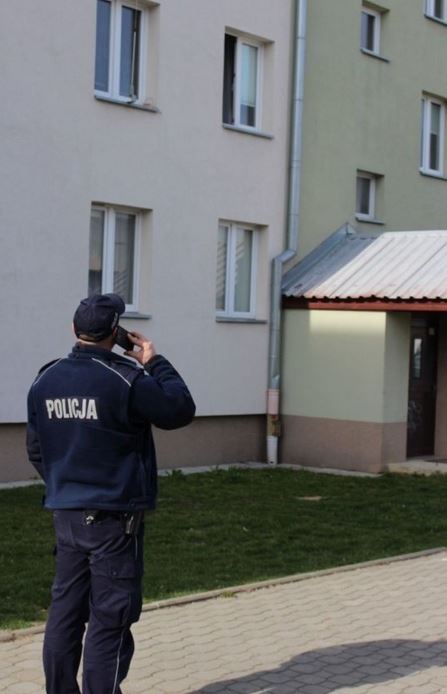 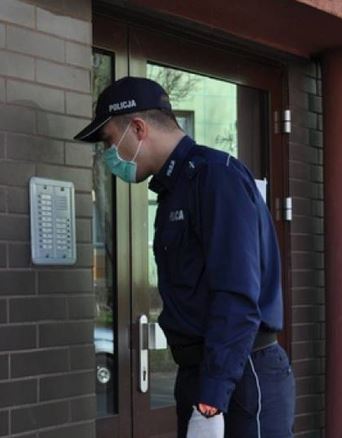 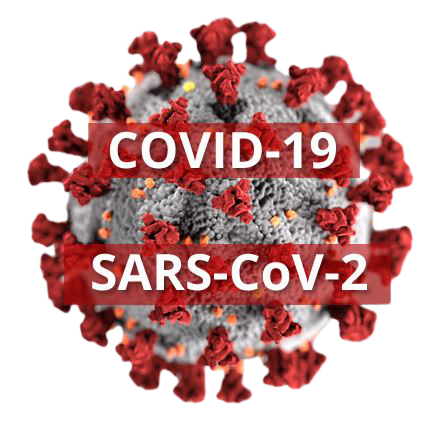 Wpływ COVID-19 na pracę tarnowskiej Policji
(sprawdzanie przestrzegania obowiązkowej kwarantanny / izolacji domowej)
5187 osób
2657 adresów
Wpływ COVID-19 na pracę tarnowskiej Policji cd.
Zagrożenie przestępczością 
oraz 
efekty pracy wykrywczej
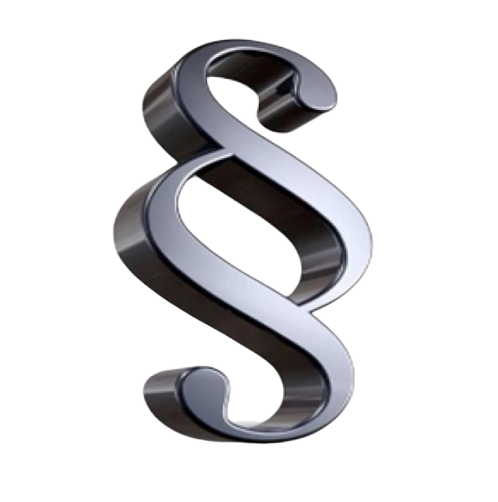 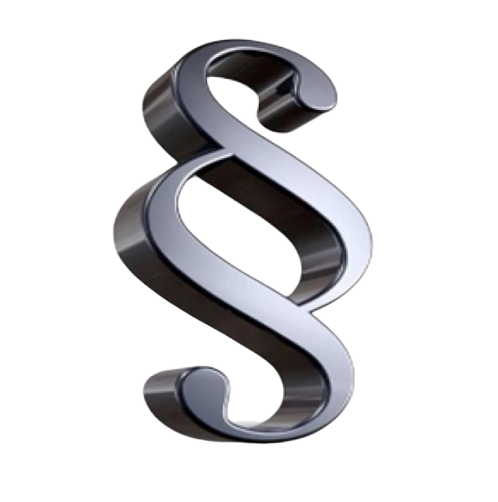 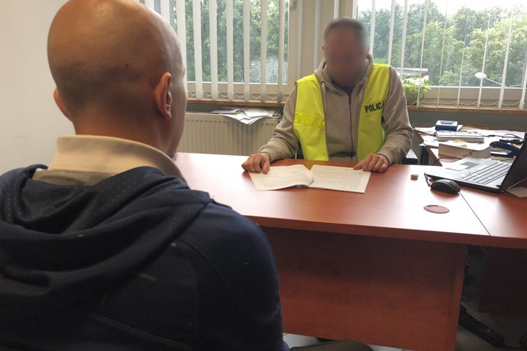 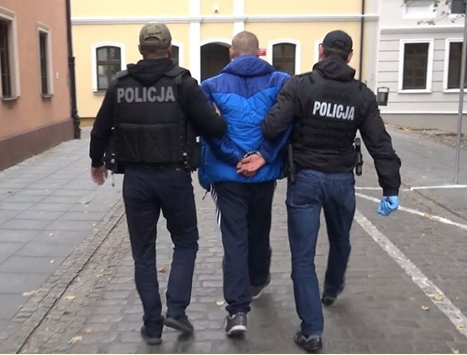 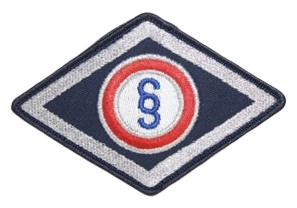 ZDARZENIA PRZESTĘPCZE W SKALI WOJEWÓDZTWA
RODZAJE PRZESTĘPSTW
____________________________________________________________
* 1204 p-stw korupcyjnych dot. zdarzeń w placówkach służby zdrowia
Ilość postępowań wszczętych w latach
POSTĘPOWANIA WSZCZĘTE   OGÓŁEM
POSTĘPOWANIA WSZCZĘTE   KRYMINALNE
spadek o 310 postępowań
spadek o 295 postępowań
Ilość przestępstw stwierdzonych w latach
PRZESTĘPSTWA STWIERDZONE   OGÓŁEM
PRZESTĘPSTWA STWIERDZONE   KRYMINALNE
spadek o 1008 czynów
spadek o 3793 czynów
Wykrywalność przestępstw w latach
PRZESTĘPSTWA KRYMINALE
PRZESTĘPSTWA OGÓŁEM
spadek o 7,63 %
spadek o 6,46 %
7 kategorii przestępstw najbardziej uciążliwych w ostatnich latach
7 kategorii - przestępstwa stwierdzone (2020/2019)
Tymczasowe aresztowania
PRIORYTETY  REALIZOWANE  W  2020  ROKU 
ZWIĄZANE  Z  CELAMI  WYTYCZONYMI  PRZEZ  KGP
Wartość mienia zabezpieczonego 			      		 		         3.478.156 zł
Skuteczność zwalczania przestępczości narkotykowej   	       			   42.997,30 g
Wskaźnik wykrywalności w 7 kategoriach
PRIORYTETY  REALIZOWANE  W  2020  ROKU 
ZWIĄZANE  Z  CELAMI  WYTYCZONYMI  PRZEZ  KGP
Poszukiwania osób zaginionych 	 -     powyżej 100 %
Skuteczność poszukiwań osób ukrywających się
Poprawa w zakresie zwalczania przestępczości gospodarczej godzącej w sektor publiczny  - lepsza ochrona Budżetu Państwa, tj.:


•	przestępstwa dotyczące podatków od towarów i usług – VAT, akcyza;
•	przestępstwa na szkodę interesów Unii Europejskiej;
•	przestępstwa związane z zamówieniami publicznymi;
Skuteczność zwalczania przestępczości gospodarczej
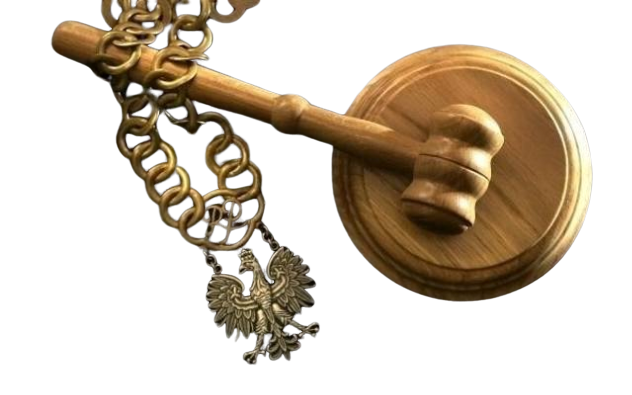 Opis wybranych spraw
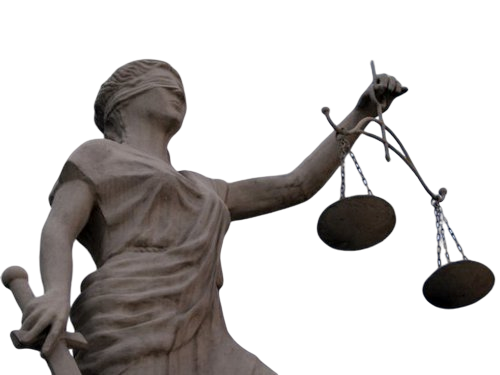 Zabójstwo
W maju 2020 roku, policjanci Wydziału Kryminalnego Komendy Miejskiej Policji                  w Tarnowie realizowali szeroko zakrojone czynności służbowe dot. zabójstwa dokonanego w związku z rozbojem w jednej z miejscowości w powiecie tarnowskim. Ofiarą padł samotnie zamieszkujący 62 letni mężczyzna. 

W wyniku żmudnej pracy dokonano ustaleń pozwalających na zatrzymanie trzech młodych mężczyzn w wieku od 20 do 24 lat (dwóch miejscowych oraz jednego mężczyzny pochodzącego spod Częstochowy). Zatrzymani w efekcie szczegółowych rozpytań przyznali się do popełnienia zabójstwa, wyjaśnili swoją rolę w zdarzeniu oraz wskazali kolejne dwie osoby które następnego dnia pomagały w przewiezieniu ukrytych w lesie skradzionych przedmiotów. Policjanci zabezpieczyli liczne przedmioty mogące pochodzić z miejsca zdarzenia oraz odzyskali przedmioty które sprawcy już zbyli. 

Również w maju 2020 roku Prokurator Prokuratury Rejonowej w Tarnowie przedstawił sprawcom zarzut popełnienia czynu z art. 148 § 2 pkt 2 kk, a w dniu kolejnym sąd zastosował wobec wymienionych środek zapobiegawczy w postaci tymczasowego aresztu.
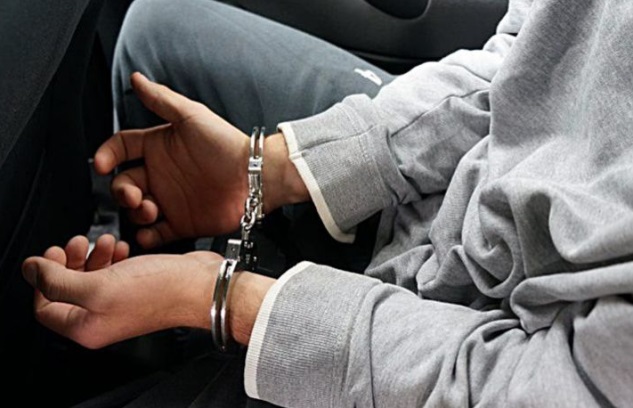 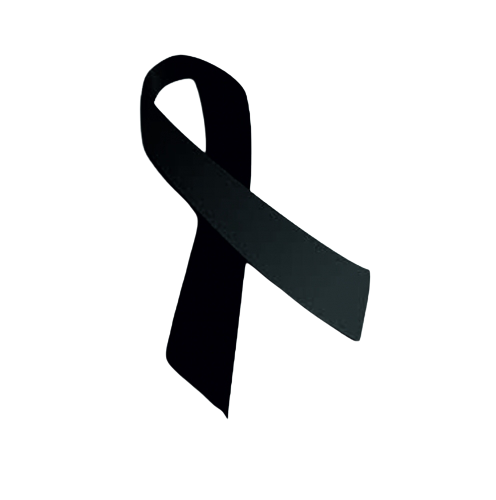 Sutenerstwo
Policjanci Wydziału Kryminalnego Komendy Miejskiej Policji w Tarnowie w październiku 2020 roku realizowali szeroko zakrojone czynności służbowe w sprawie kierowania gróźb karalnych wobec dwóch kobiet oraz sutenerstwa                                          i stręczycielstwa w stosunku osoby małoletniej (lat 16), przez 41 letniego obywatela Bułgarii, przebywającego na co dzień w jednym z miast województwa podkarpackiego. 

Bazując na zebranym materiale operacyjno- procesowym w październiku minionego roku dokonano zatrzymania sprawcy by następnie przedstawić mu zarzut popełnienia trzech czynów: 

z art. 190 § 1 kk w zw. z art. 12 § 1 kk – (Groźba Karalna)
z art. 190 § 1 kk i art. 217 § 1 kk w zw. z art. 11 § 2 kk  - (Groźba Karalna i Naruszenie Nietykalności Cielesnej)
z art. 204 § 2 i 3 kk w zw. z art. 65 § 1 kk w zw. z art. 12 § 1 kk – (Stręczycielstwo, Sutenerstwo i Kuplerstwo)

Wobec zatrzymanego Sąd zastosował 
środek zapobiegawczy w postaci tymczasowego aresztowania. 
Zabezpieczono mienie w kwocie 4.400 złotych
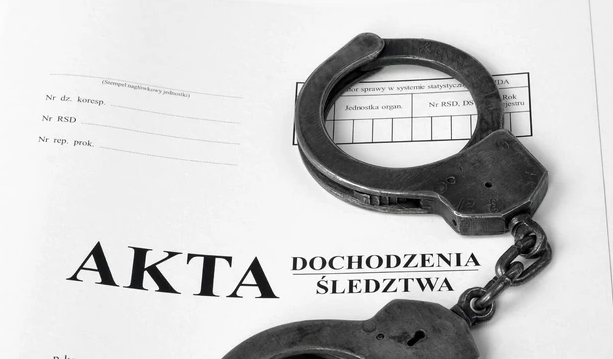 Narkotyki – sprawa rozwojowa
W marcu 2020 roku, funkcjonariusze z Komisariatu Policji Tarnów Zachód w trakcie realizowanych czynności operacyjnych oraz procesowych zatrzymali dwie osoby podejrzane o proceder związany ze środowiskiem narkotykowym. W czasie zatrzymania ujawniono i zabezpieczono również : 
10.045 grama netto marihuany  (ponad 10 kg !!!)

W sierpniu 2020 roku, dzięki żmudnej pracy operacyjnej (nad wcześniejszą realizacją) funkcjonariuszom udało się  zebrać materiał pozwalający ustalenie miejsca prowadzenia plantacji konopi innej niż włóknista, a w czasie realizacji zatrzymano kolejne cztery osoby i zabezpieczono :
31 krzewów konopi
5.283,45 grama netto marihuany  (ponad 5,2 kg !!!)
22,21 grama netto amfetaminy
urządzenia służące do produkcji i obsługi plantacji marihuany 

Zabezpieczono łącznie ponad 15 kg. narkotyków , 31 krzewów konopi oraz 
  mienie majątkowe  6.300 funtów oraz 5.280 złotych !!!
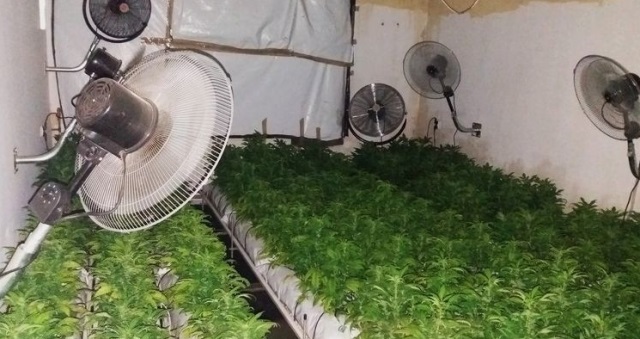 Narkotyki – plantacja „Marihuany”
Funkcjonariusze Wydziału Kryminalnego Komendy Miejskiej Policji w Tarnowie ustalili miejsce usytuowania plantacji krzewów ziela konopi innej niż włóknista, w jednej                 z miejscowości powiatu tarnowskiego.

W styczniu 2020 roku w czasie realizacji operacyjnej ujawniono i zabezpieczono :

znaczne ilości krzewów konopi - 204 sztuki !!!
susz liści ziela i innych części ziela konopi o łącznej wadze ponad 5,5 kg
76 grzybów halucynogennych
szereg sprzętu elektronicznego oraz innego służącego do produkcji narkotyków

Na miejscu zatrzymano sprawcę przestępstwa (25 letniego mieszkańca pow. myślenickiego), wobec którego po przedstawieniu zarzutów decyzją Sądu został zastosowany środek zapobiegawczy w postaci tymczasowego aresztu.
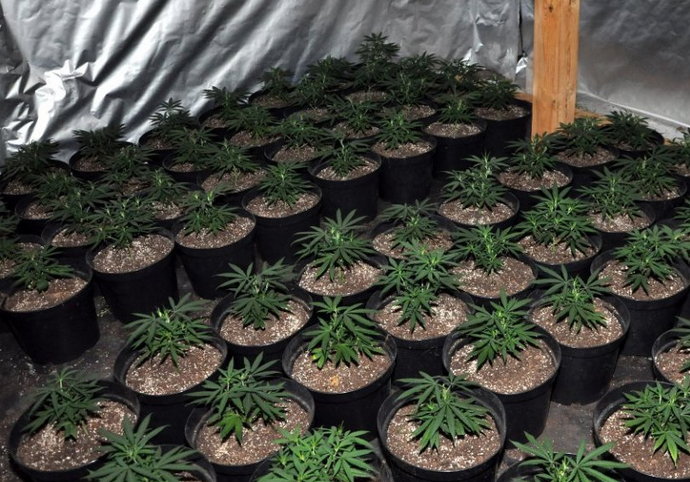 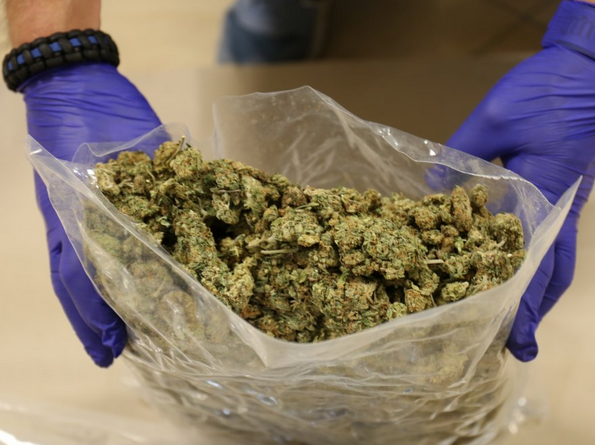 Narkotyki – gotowe środki odurzające
W czerwcu 2020 roku, w trakcie realizowanych czynności operacyjnych oraz procesowych funkcjonariusze Wydziału Kryminalnego Komendy Miejskiej Policji w Tarnowie zebrali obszerny materiał dowodowy pozwalający na zatrzymanie czterech osób podejrzanych o dokonanie przestępstw w myśl ustawy o przeciwdziałaniu narkomani. 
      W wyniku przeprowadzonych przeszukań ujawniono i zabezpieczono : 

19,86 grama netto marihuany
22,97 grama netto amfetaminy
18 gramów netto substancji MDPV 
1,15 grama netto substancji NBOMe 
99 tabletek MDMA. 

W czasie postępowania zebrano materiał pozwalający na przedstawienie w/w osobom zarzutów dotyczących posiadania i udzielania środków zabronionych, w tym udzielania osobie małoletniej. 

Zabezpieczono mienie majątkowe 11.520 zł.
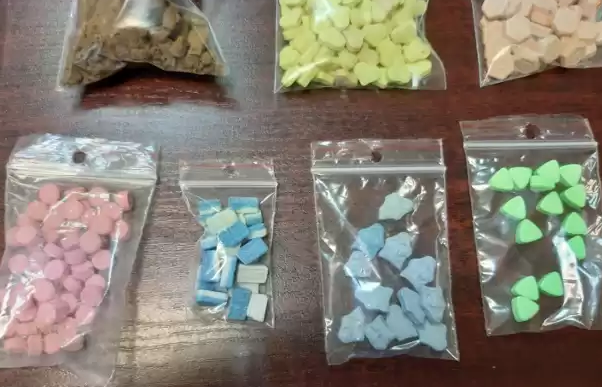 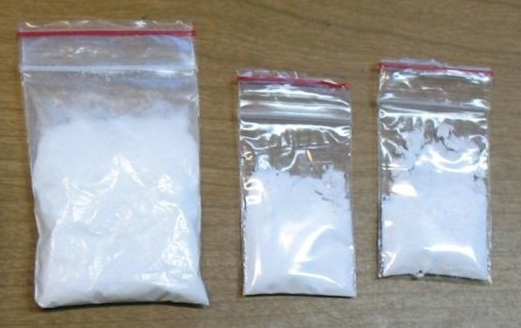 Nielegalna broń w tym z okresu I i II wojny światowej
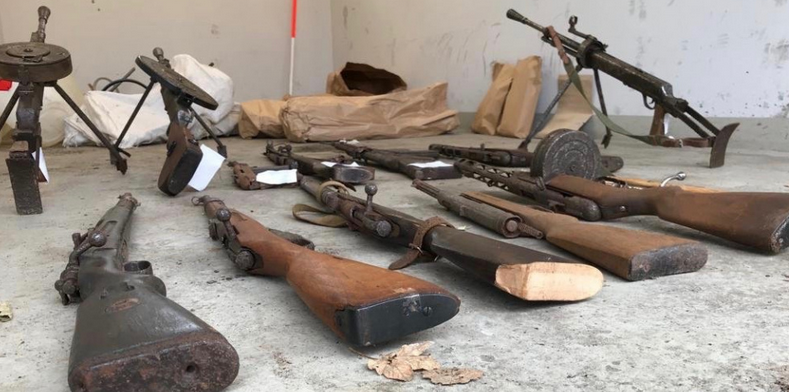 W maju 2020 roku, w wyniku realizacji materiałów operacyjnych dokonano przeszukania posesji w miejscowości Szerzyny, gdzie ujawniono i zabezpieczono 19 sztuk broni palnej zarówno długiej jak i krótkiej, szereg podzespołów mogących służyć do produkcji broni w postaci luf karabinów, zamków, spustów, ładownic. 

Ujawniono amunicję, elementy pochodzące z pocisków artyleryjskich, granatów, oraz szereg przedmiotów pochodzących                 z okresu I i II wojny światowej  noszące znamiona zalegania w ziemi. Zabezpieczono również sprzęt do poszukiwania i wydobywania metalu z ziemi. W garażu mieszczącym się na wymienionej posesji ujawniono pocisk artyleryjski z okresu I wojny światowej, który                         w ocenie będących na miejscu pirotechników oceniony został za niebezpieczny  i posiadający w sobie ładunek wybuchowy.
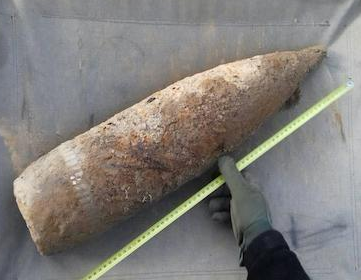 Kibice w jednej z Tarnowskich galerii
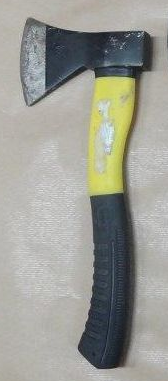 W lutym 2020 roku, na terenie jednej z Tarnowskich galerii handlowych miało miejsce „starcie” pseudokibiców dwóch rywalizujących Tarnowskich drużyn piłkarskich. W czasie wszczętej bójki chuligani do bicia nie używali wyłącznie siły fizycznej, ale również niebezpiecznego narzędzia jakim okazała się być siekiera.

W toku prowadzonych czynności wykrywczych funkcjonariuszom Wydziału Kryminalnego Komendy Miejskiej Policji w Tarnowie udało się ustalić tożsamości wszystkich dziewięcioro uczestników bójki (w tym jednej osoby nieletniej), a następnie dokonano procesowych zatrzymań osób stawiając im odpowiednie zarzuty prawne. 

Wobec wszystkich biorących udział pełnoletnich zastosowano dozory policyjne, poręczenia majątkowe w przedziale kwotowym od 2.000zł do 15.000zł oraz zakaz kontaktowania się z współpodejrzanymi w sprawie.
      W stosunku do nieletniego sprawę przekazano do Sądu Rodzinnego i Nieletnich.
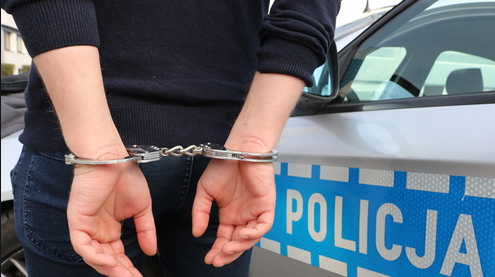 Oszustwa w kantorach
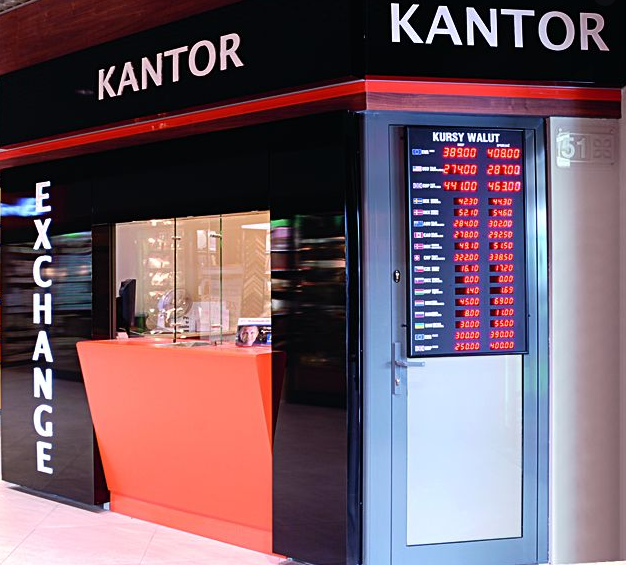 W lutym 2020 roku zatrzymano dwóch obywateli narodowości bułgarskiej dokonujących oszustw na tzw. „przewałkę”. Działali w ten sposób, że podczas transakcji wymiany pieniędzy w kantorach, wyjmowali niepostrzeżenie z podawanego pliku banknotów część z nich, a dostawali równowartość wcześniej umówionej kwoty pieniężnej. Mężczyźni zostali aresztowani na okres trzech miesięcy. Zabezpieczono pieniądze w kwocie 3500 euro. 

W toku czynności ustalono, iż mężczyźni działali na terenie całej Polski                 i udowodniono im 11 oszustw (7 przestępstw dokonanych i 4 usiłowania)                          w Braniewie, Piwnicznej Zdroju, Zembrzycach, dwukrotnie w Gorlicach, Oświęcimiu, Gryfinie, Nowym Targu, Gromniku, Bobowej i Bieczu.
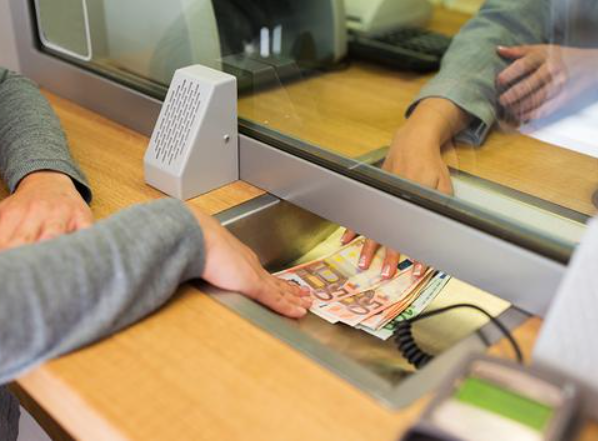 Poprawa w zakresie zwalczania 
przestępczości gospodarczej w sektorze publicznym
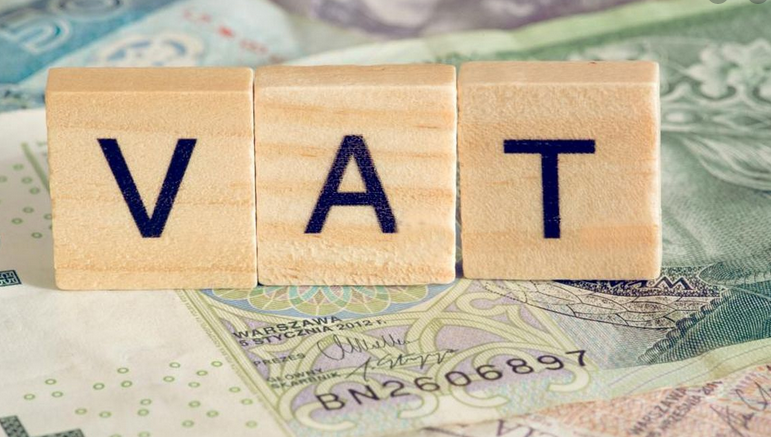 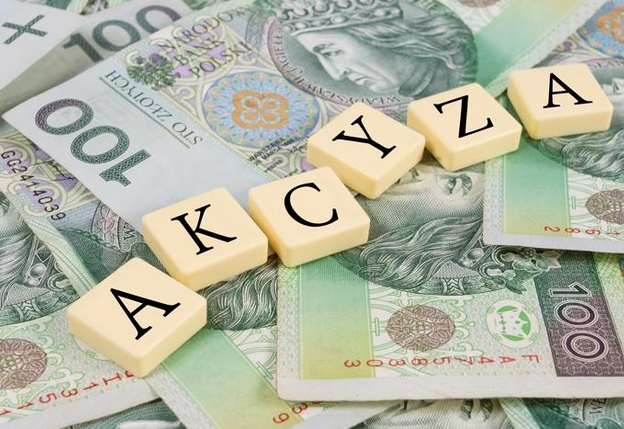 Szkody w obrocie gospodarczym wielkich rozmiarów
Wydział dw. z Przestępczością Gospodarczą Komendy Miejskiej Policji w Tarnowie prowadził śledztwo dotyczące przestępstwa, którego to dopuścili się przedstawiciele Tarnowskiej Agencji Rozwoju Regionalnego S.A. w Tarnowie. W ramach wykonywanych czynności procesowych ustalano majątek podejrzanych, który pozwolił na dokonanie zabezpieczenia majątkowego na nieruchomościach podejrzanych o łącznej wartości 537.000 złotych. 

Tarnowscy funkcjonariusze Wydziału dw. z Przestępczością Gospodarczą Komendy Miejskiej Policji w Tarnowie prowadzili również postępowanie w sprawie przywłaszczenia praw majątkowych w postaci udziałów w 2/40 części praw majątkowych do nieruchomości (kamienica) położonej w Krakowie. W toku prowadzonego śledztwa zgromadzono obszerny materiał dowodowy a także w ramach wykonywanych czynności procesowych ustalano majątek podejrzanego, który pozwolił na dokonanie zabezpieczenia majątkowego na nieruchomości o łącznej wartości 186.285 złotych.
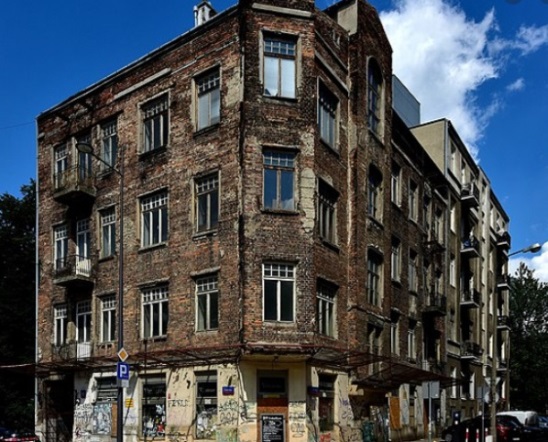 W obu postępowaniach zabezpieczono mienie o łącznej wartości 
723.285,00 złotych  !!!
Szkody w podatkach od towarów i usług – VAT, akcyza
W kwietniu 2020 roku tarnowscy funkcjonariusze realizowali prowadzoną sprawę dotyczącą posiadania, produkcji oraz wprowadzania do obrotu wyrobów tytoniowych w jednej z miejscowości  w powiecie bocheńskim, który to następnie sprzedawany na terenie małopolski. W toku przeprowadzonej realizacji dokonano zatrzymania osoby                  i przeszukań. W toku czynności zabezpieczono susz tytoniowy o łącznej wadze 941 kg, 2,15 kg tytoniu do palenia oraz maszyny służące do rozdrabniania tytoniu celem wytworzenia wyrobów tytoniowych do palenia.
W toku prowadzonego dochodzenia ustalono osobę z którą zatrzymany działał przy przechowywaniu suszu tytoniowego oraz przy wytwarzaniu wyrobów tytoniowych w postaci tytoniu do palenia. Obu mężczyznom przedstawiono zarzuty że: wytwarzali wyroby tytoniowe w postaci tytoniu do palenia bez wymaganego wpisu do rejestru w ilości co najmniej 2,15 kg ; przechowywali w samochodzie susz tytoniowy w ilości 445 kg bez polskich znaków skarbowych akcyzy czym naraził na uszczuplenie podatek akcyzowy w kwocie 224 503 złotych i podatek VAT w kwocie 18 245 złotych oraz przechowywali w garażu susz tytoniowy w ilości 496 kg bez polskich znaków skarbowych akcyzy czym naraził na uszczuplenie podatek akcyzowy w kwocie 250 232 złotych i podatek                       VAT w kwocie 20 336 złotych.
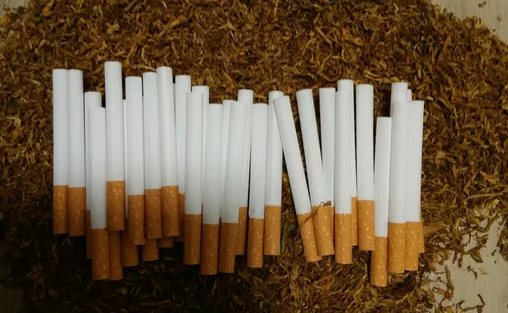 Podejrzani narazili na uszczuplenie podatek akcyzowy w łącznej kwocie 513.316,00 złotych  !!!
oraz podatek VAT w kwocie 
38.581,00 złotych  !!!
Szkody w podatkach od towarów i usług – VAT, akcyza    cd.
W lipcu 2017 roku przejęto śledztwo w sprawie złożenia Naczelnikowi Drugiego Urzędu Skarbowego w Tarnowie deklaracji VAT-7 przez właściciela  jednej z firm za okres od marca 2011 r. do grudnia 2012 r. w których to zawyżył  podatek naliczony VAT, obniżając podatek należny - przez co uszczuplono należności publicznoprawne w podatku od towarów i usług w łącznej kwocie 12.977.350 zł.
W toku prowadzonego postępowania ustalono, że działalność gospodarcza polegała na obrocie paliwami płynnymi nabytymi poza granicą RP. Na podstawie zgromadzonego materiału dowodowego stwierdzono, że „kontrahenci” nie byli rzeczywistymi uczestnikami obrotu paliwem i w rzeczywistości nie prowadzili działalności gospodarczej, nie nabywali paliwa i nie dokonywali jego sprzedaży a jedynie powołani zostali do pozornego wykazania ich uczestnictwa w obrocie. 
W toku prowadzonego śledztwa skierowano akt oskarżenia o 12 przestępstw w tym dotyczący uszczuplenia należności publicznoprawnej w wielkiej kwocie 13.086.763 złotych. Dodatkowo w ramach wykonywanych czynności procesowych ustalano majątek podejrzanych, który pozwolił na jego zabezpieczenie na nieruchomościach                                                i ruchomościach o łącznej wartości 580.000 złotych.
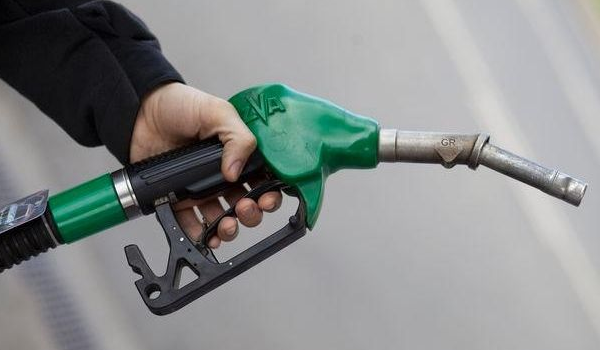 Podejrzani uszczuplili należności od podatku VAT w łącznej kwocie 13.086.763,00 złotych  !!!
zabezpieczono mienie o łącznej wartości 
580.000,00 złotych  !!!
SŁUŻBA 
PREWENCJI
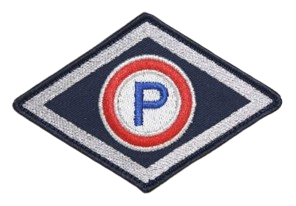 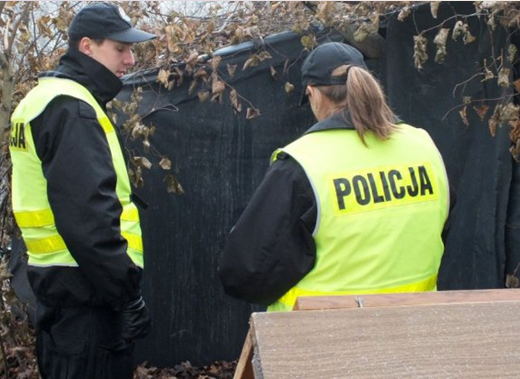 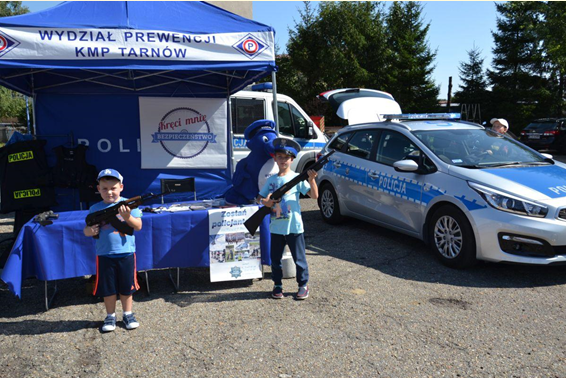 Efektywność 
zdarzenia przestępcze/zatrzymania sprawców 
na gorącym uczynku
Przemoc w rodzinie 
procedura Niebieskiej Karty
PRIORYTETY  REALIZOWANE  W  2020  ROKU 
ZWIĄZANE  Z  CELAMI  WYTYCZONYMI  PRZEZ  KGP
czas służby dzielnicowych w obchodzie
liczba bezwzględna służb patrolowych i obchodowych
czas reakcji na zdarzenie określanych jako PILNE
Krajowa Mapa Zagrożeń Bezpieczeństwa na terenie Komendy Miejskiej Policji w Tarnowie
Ogółem zgłoszeń – 2 790
	Małopolska – 40 770
Potwierdzalność – 1 444 (53,4%)
	Małopolska – 19 179 (49,0%)


zgłoszenie potwierdzone – 121   (4,3%)
zgłoszenia potwierdzone wyeliminowanie – 1 270   (45,5%)
zgłoszenie niepotwierdzone – 1 258   (45,1%)
zgłoszenie żart/pomyłka – 88   (3,2%)
przekazane poza policję – 53   (1,9%)
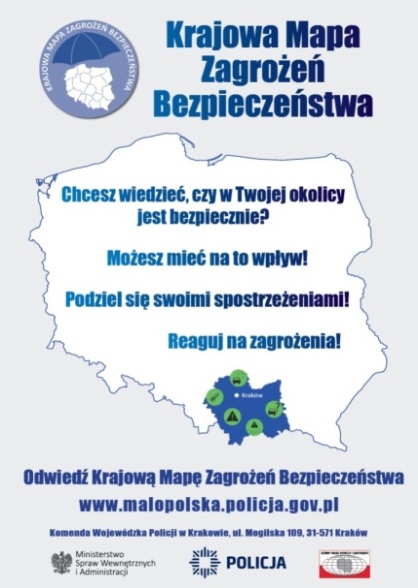 Krajowa Mapa Zagrożeń Bezpieczeństwa   cd.
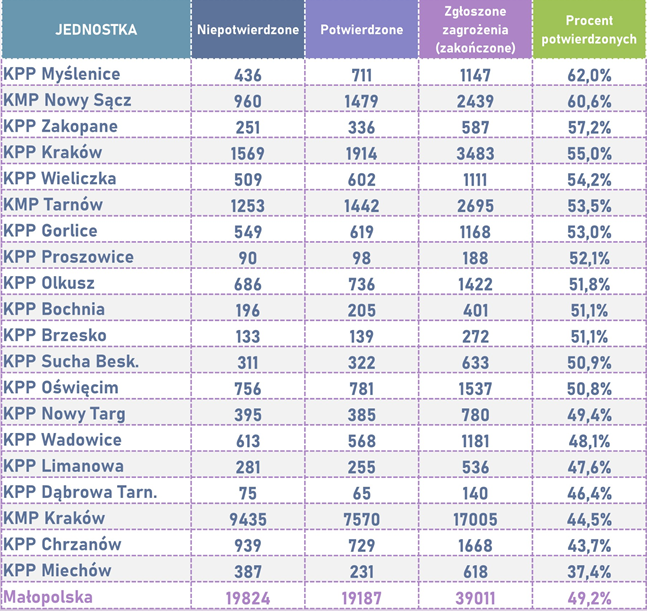 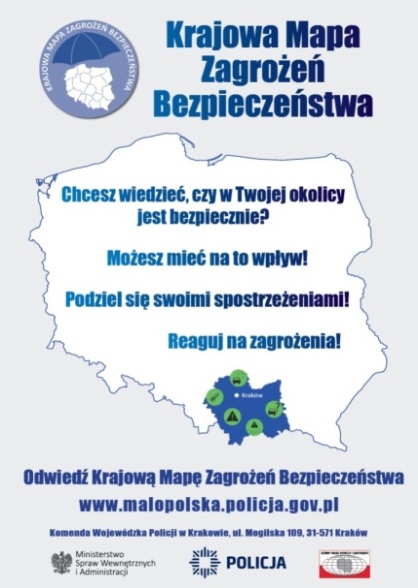 Krajowa Mapa Zagrożeń Bezpieczeństwa na terenie Komendy Miejskiej Policji w Tarnowie
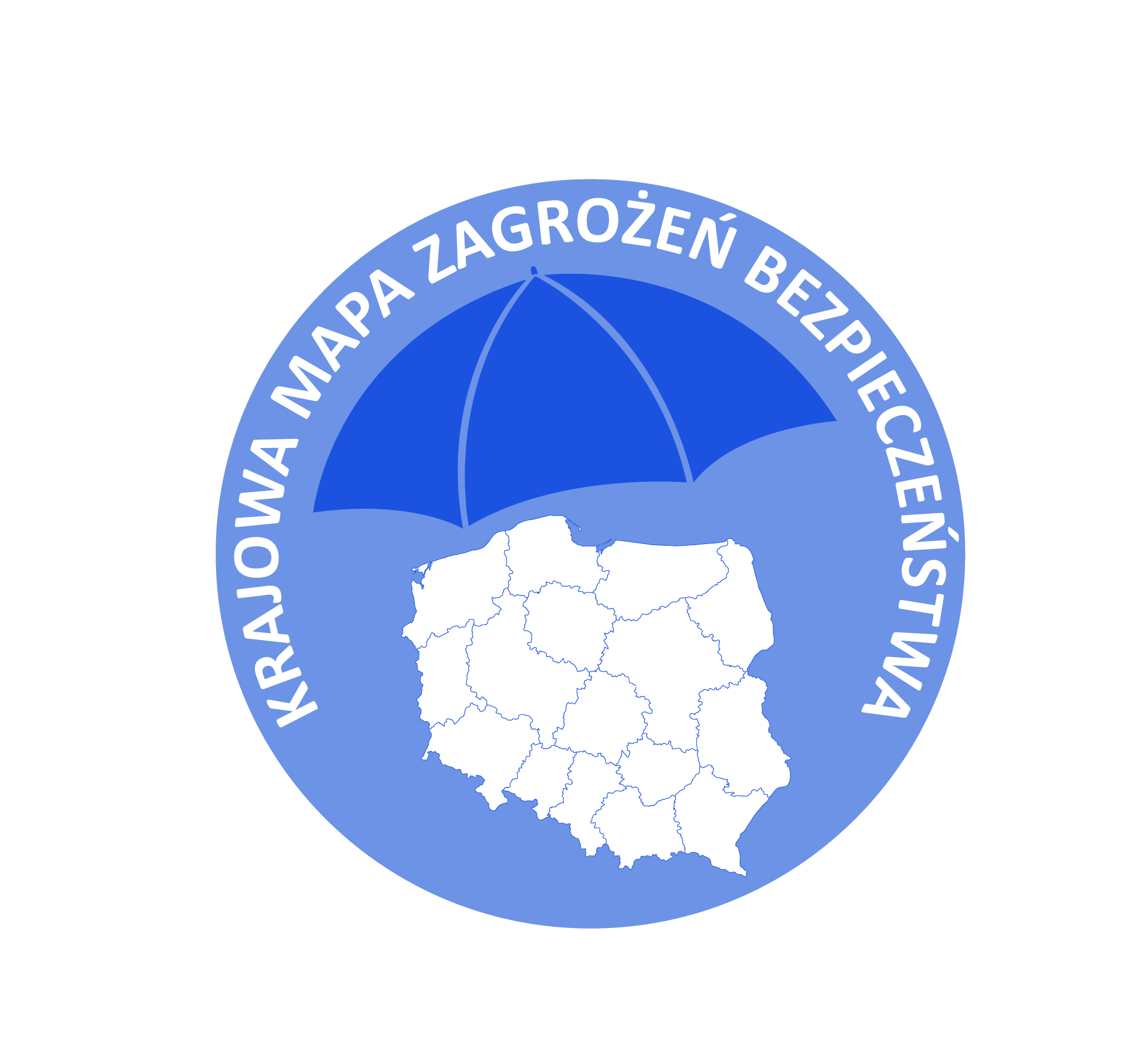 Kategorie zgłoszeń – 2020 rok
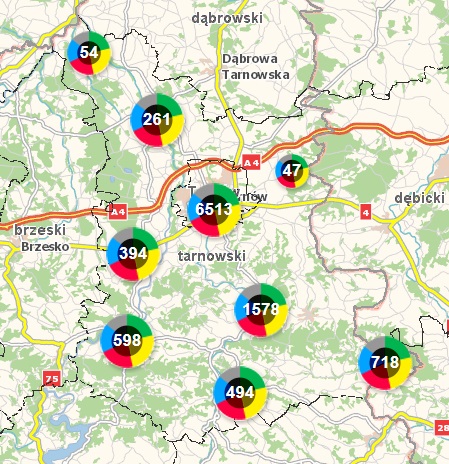 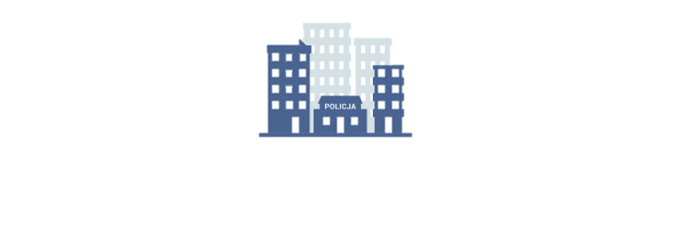 „DZIELNICOWY BLIŻEJ NAS”
Głównym założeniem programu jest ułatwienie kontaktu dzielnicowego z mieszkańcami.
Każdy dzielnicowy w celu ułatwienia nawiązania z nim kontaktu  został  wyposażony w :

 służbowy telefon komórkowy, 
 dostęp do Internetu,
 indywidualną skrzynkę e-mail,
 na stronie internetowej i w aplikacji „MOJA KOMENDA” na bieżąco dokonywane są aktualizacje danych poszczególnych dzielnicowych,

Dzielnicowi  w okresach półrocznych realizują działania priorytetowe.

W 2020 roku dzielnicowi ogółem przeprowadzili 1206 spotkań ze społeczeństwem 
w tym 79 z samorządem lokalnym, radami osiedli czy radnymi miasta Tarnowa.
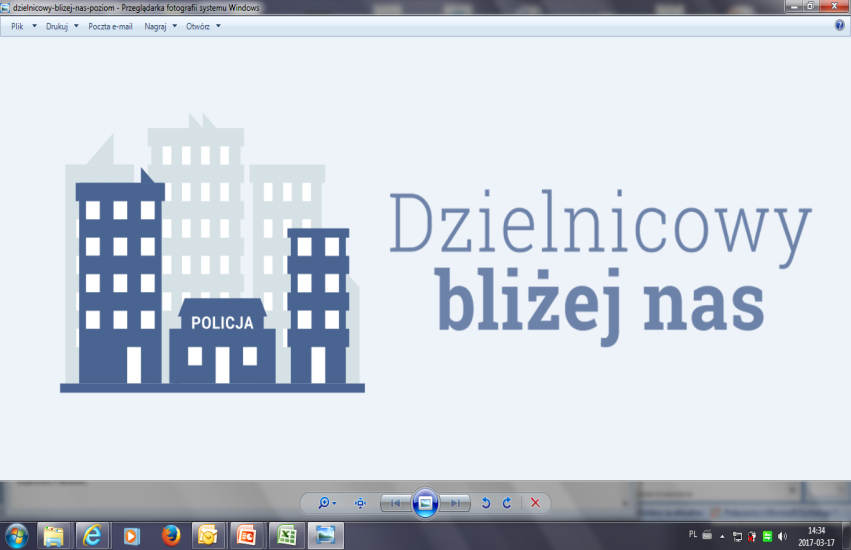 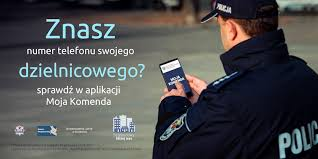 Debaty Społeczne
W 2020 roku Komenda Miejska Policji w Tarnowie zorganizowała 
jedną debatę społeczną. 

15 października 2020 roku w Szkole Podstawowej w Skrzyszowie odbyła się debata  inauguracyjna „Porozmawiajmy o Bezpieczeństwie – możesz mieć na nie wpływ –Bezpieczeństwo seniorów ze szczególnym zwróceniem uwagi na oszustwa 
dokonywane za pomocą metody ,,Na wnuczka” oraz ,,Na Policjanta”.
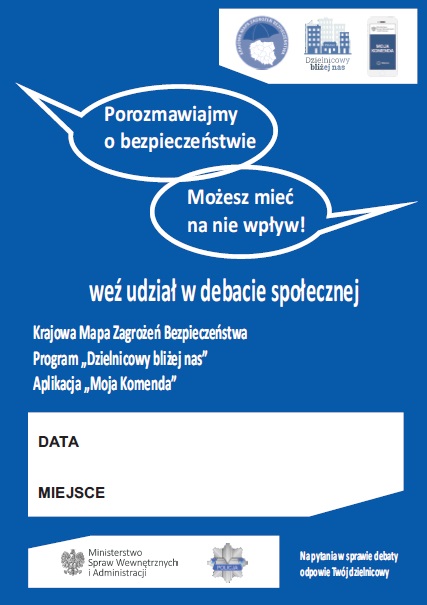 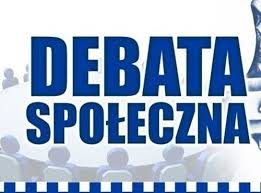 „POROZMAWIAJMY O BEZPIECZEŃSTWIE –
 MOŻESZ MIEĆ NA NIE WPŁYW”.
PROFILAKTYKA W PREWENCJI
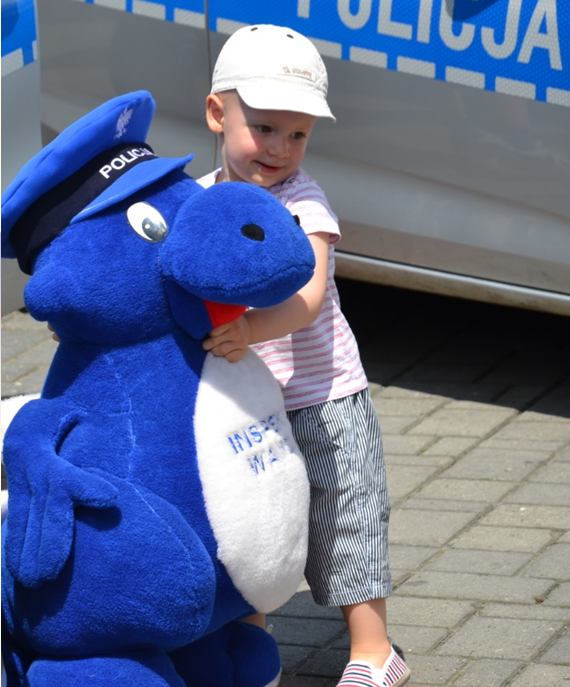 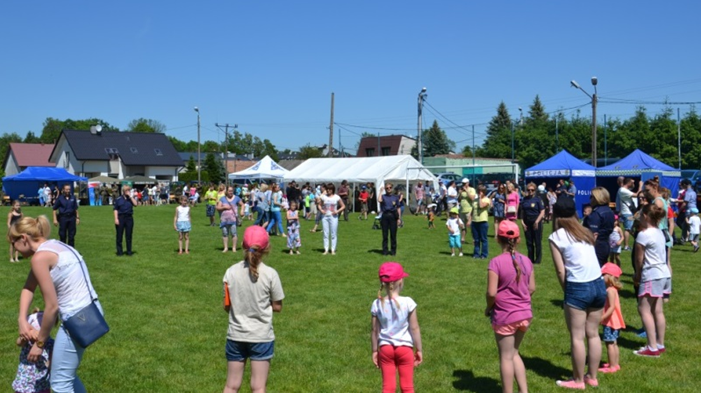 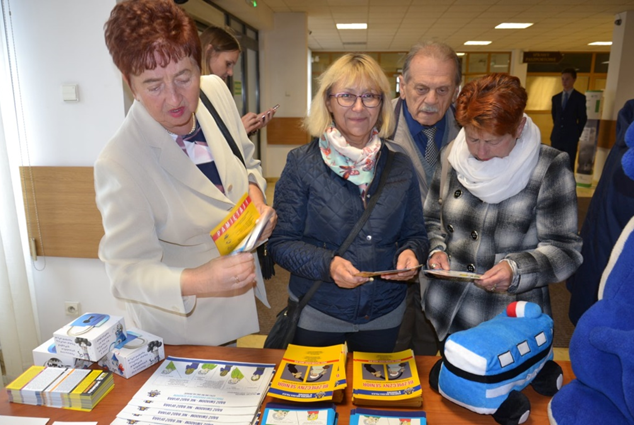 Spotkania realizowane przez:
 Zespół ds. Nieletnich i Patologii KMP w Tarnowie
Dzielnicowych podległych komisariatów Policji
Projekt „Zagrożenia w sieci, Profilaktyka reagowanie”
Programy profilaktyczne
___________________________
w nawiasie podano dane z 2019 r.
Ważniejsze działania profilaktyczne
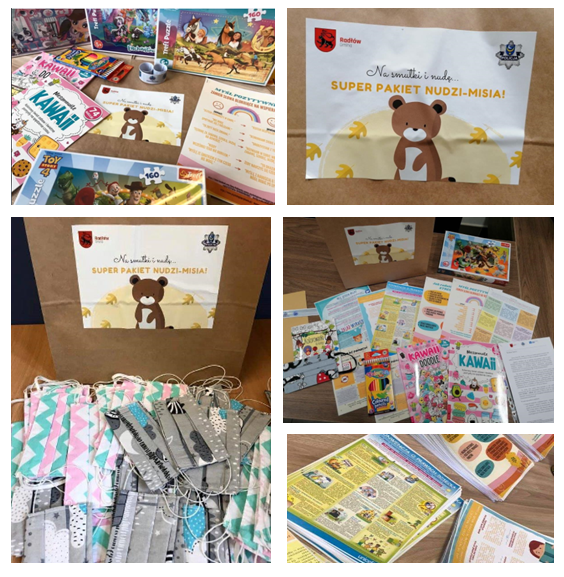 „Super Pakiety Nudzi-Misia – jako recepta na nudę i smutki”.

Wspólnie z pracownikami Placówki Wsparcia Dziennego                    w Radłowie, Urzędem Miasta i Gminy w Radłowie oraz Fundacji „Amos”, przygotowano dla rodzin objętych pomocą Gminnego Ośrodka Pomocy Społecznej w Radłowie paczki, pomagając przetrwać czas izolacji i napięć domowych. Bohaterem tej super akcji stał się Nudzi-Miś, który ma za zadanie opowiedzieć dzieciom                       i dorosłym o ich prawach, uświadomić w jakich sytuacjach oraz gdzie mogą poszukać pomocy, gdy pojawi się kryzys lub kiedy zagrozi niebezpieczeństwo. Specjalnie przygotowane materiały edukacyjne podpowiadają młodym i dorosłym jak radzić sobie ze stresem, jak myśleć pozytywnie w okresie izolacji przynoszącej lęk                     i niepokój, a dzieciom - jak skutecznie poradzić sobie w domu                       w nauce.
czerwiec 2020 roku
Ważniejsze działania profilaktyczne   cd.
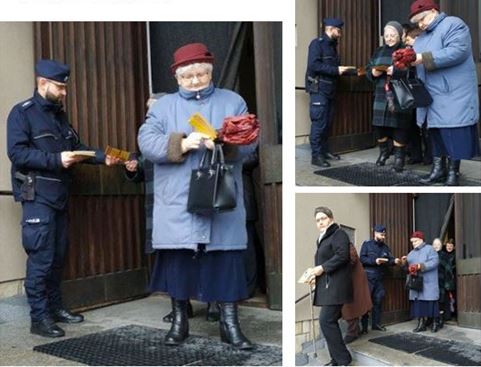 „Bezpieczny Senior” 

Dzięki współpracy tarnowskiej Policji ze Starostwem Powiatowym                  w Tarnowie oraz Rzecznikiem Praw Konsumenta w Tarnowie, wydrukowany został kolejny nakład opracowanej w ubiegłym roku i cieszącej się dużym zainteresowaniem ulotki, dotyczącej popularnych metod działania oszustów na osobach starszych. 
Materiały kolportowane były nie tylko podczas spotkań z seniorami                         w klubach seniora, ale zorganizowano specjalną akcję w rejonach kościołów wszystkich parafii na terenie działania tarnowskiej Komendy. Akcja ruszyła początkiem marca 2020 roku, lecz z uwagi na wprowadzone ograniczenia związane z COVID-19, została wstrzymana, do września. Opracowana ulotka zawierała nie tylko informacje przekazane przez Policję, ale w części poświęcona jest prawom konsumenta które również są istotnym elementem bezpieczeństwa seniorów.
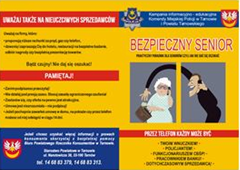 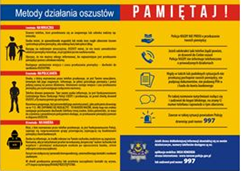 1 marzec 2020 roku
Ważniejsze działania profilaktyczne   cd.
Międzynarodowy „Dzień Bezpiecznego Internetu – Safer Internet Day”
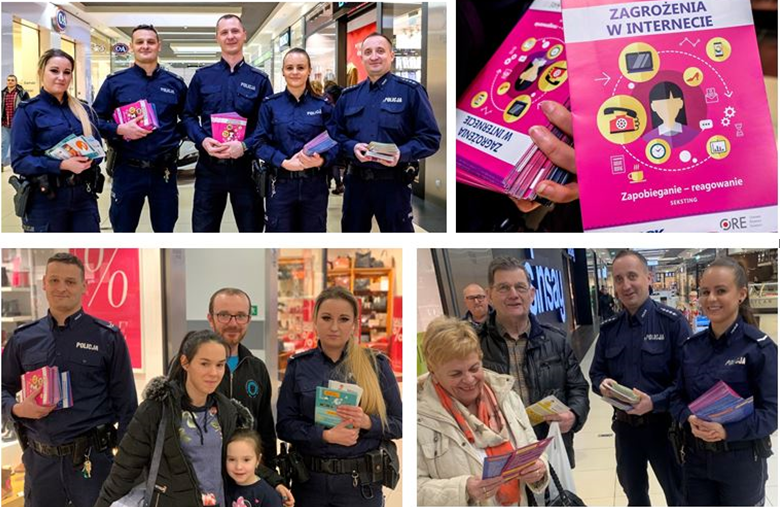 Tarnowska Policja wzorem lat ubiegłych włączyła się w obchody „Dnia Bezpiecznego Internetu  - Safer Internet Day”. Na stronie internetowej Komendy Miejskiej Policji w Tarnowie oraz Facebooku umieszczone zostały informacje na temat bezpiecznego korzystania z sieci. Dodatkowo policjanci zorganizowali akcję promocyjną na temat bezpieczeństwa w Internecie, w jednej z galerii handlowych w Tarnowie. Funkcjonariusze w trakcie akcji, wręczali dorosłym oraz małoletnim klientom galerii materiały związane z tematyką dotyczącą zagrożeń w sieci oraz zjawiska cyberprzemocy.
11 luty 2020 roku
DZIAŁANIA NIESTANDARTOWE
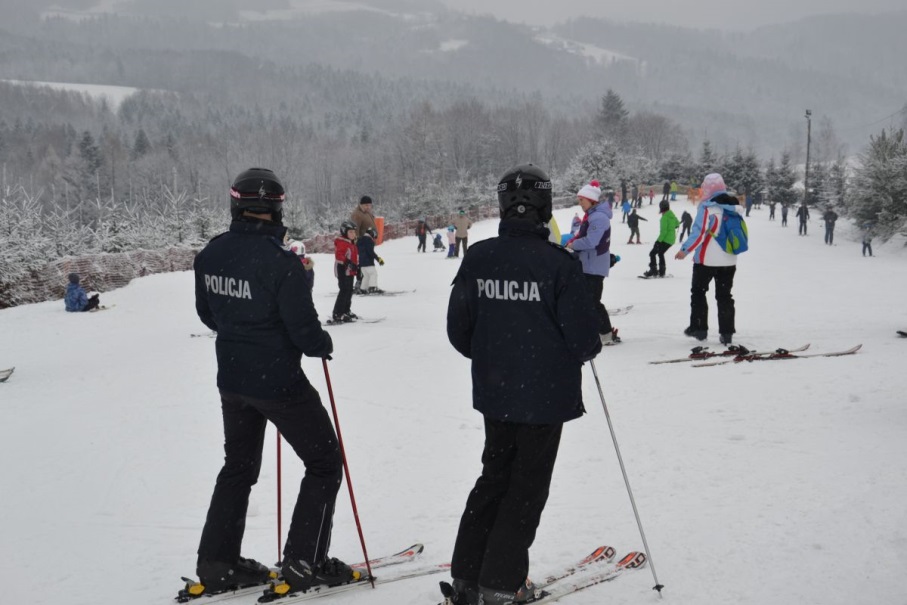 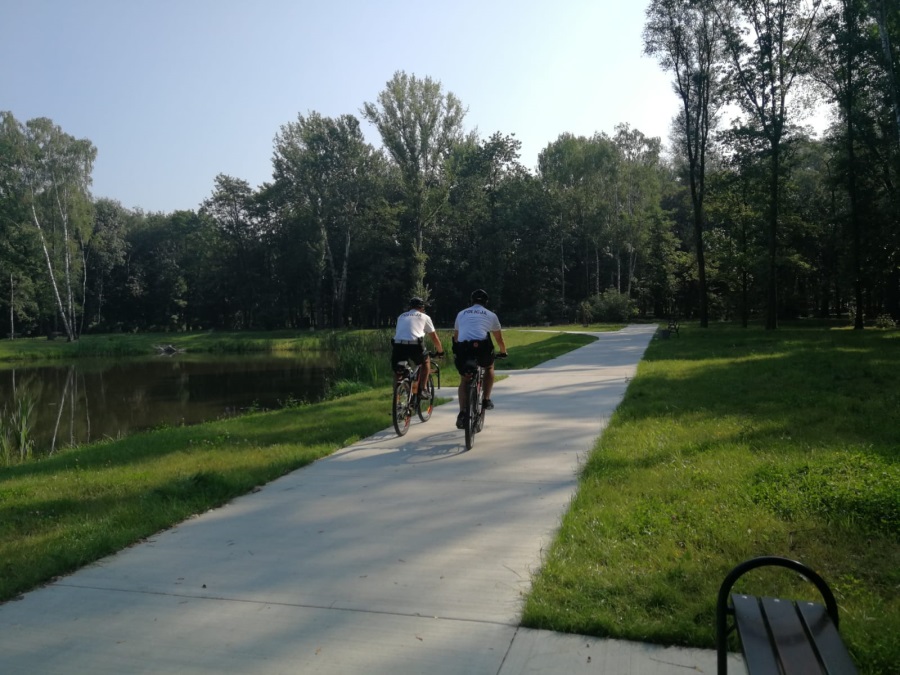 PATROLE NARCIARSKIE
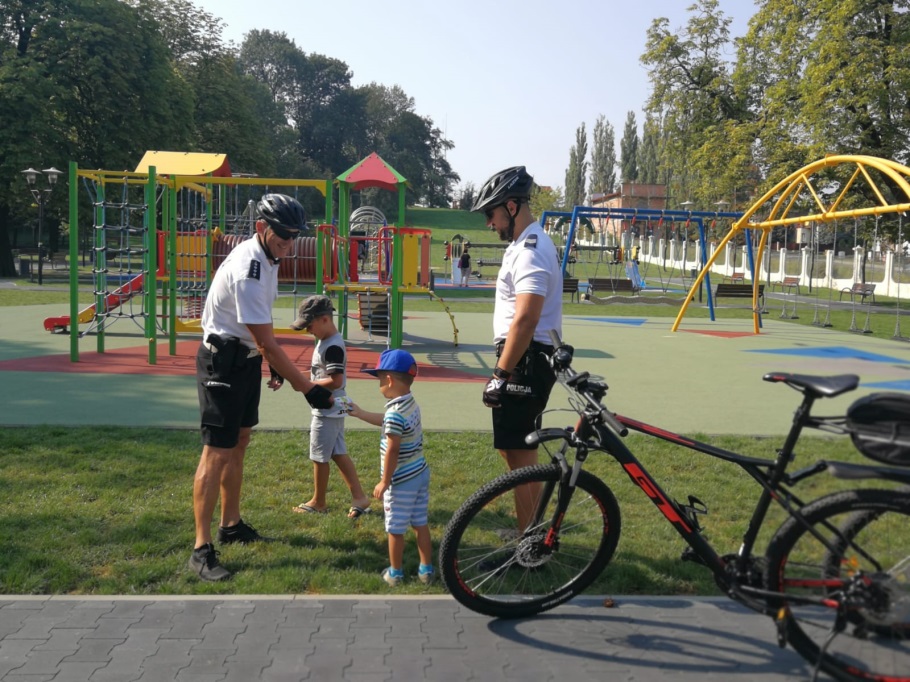 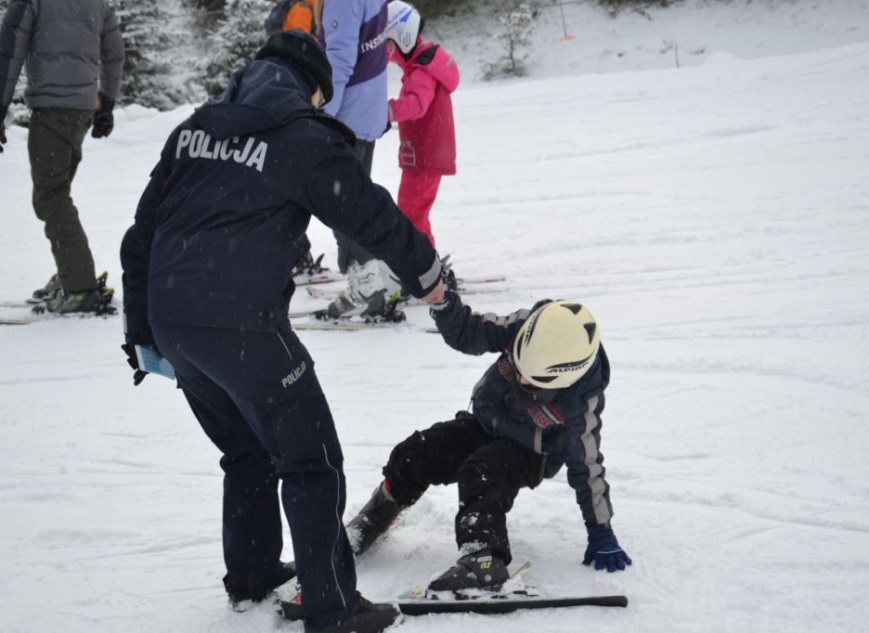 PATROLE ROWEROWE
Kampania informacyjno-edukacyjna na rzecz poprawy bezpieczeństwa 
„Kręci mnie bezpieczeństwo” 
której patronat honorowy objął Minister Spraw Wewnętrznych i Administracji
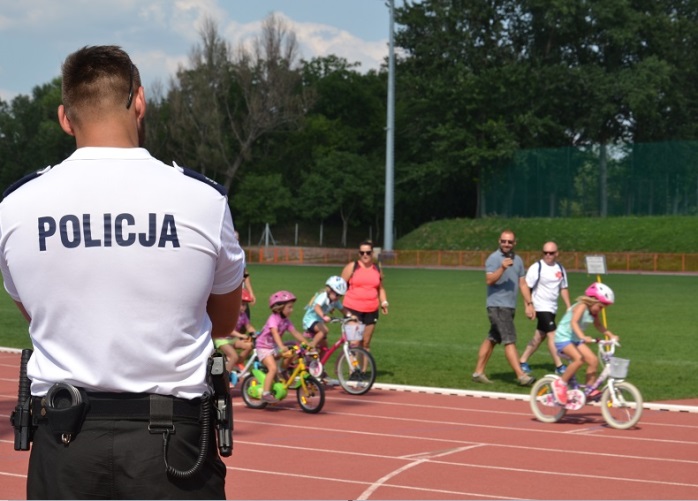 „Kręci mnie bezpieczeństwo nad wodą” – to zapewnienie bezpieczeństwa w  czasie letniego wypoczynku na terenach przywodnych oraz kąpieliskach. Do tego celu poza standardowymi działaniami dyslokowane są specjalnie utworzone w 2017 roku patrole rowerowe. 

w minionym roku służbę w patrolach rowerowych 
      pełniło 6 policjantów, których dyslokowano 22 razy
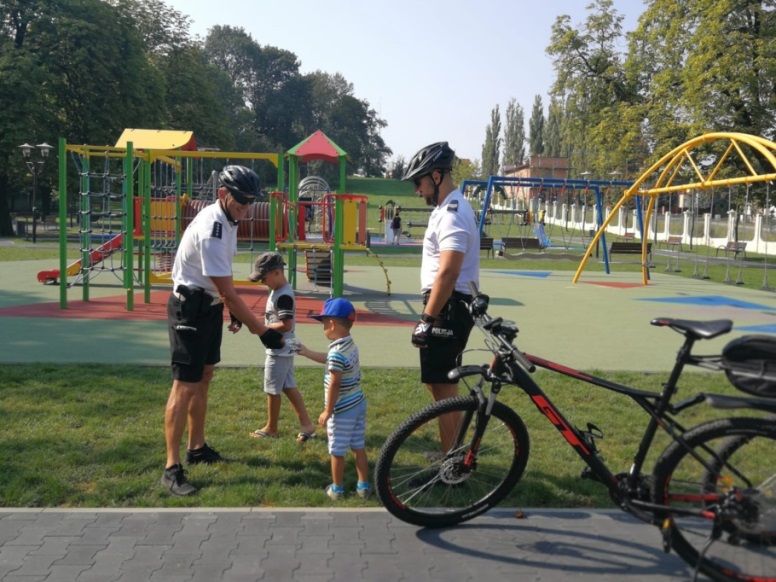 Kampania informacyjno-edukacyjna na rzecz poprawy bezpieczeństwa 
„Kręci mnie bezpieczeństwo” 
której patronat honorowy objął Minister Spraw Wewnętrznych i Administracji
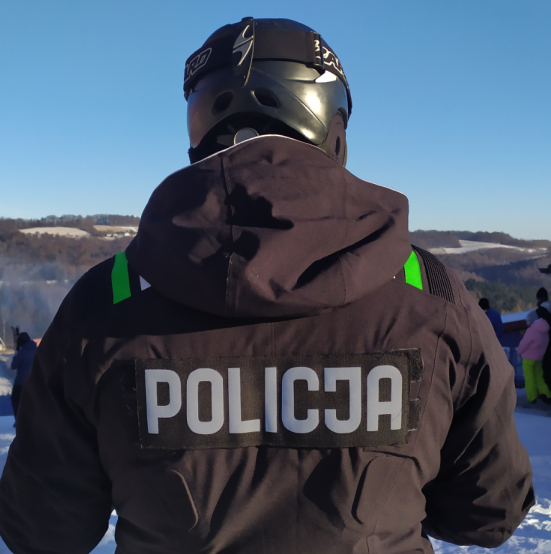 „Kręci mnie bezpieczeństwo na stoku” – to działania na zorganizowanych terenach narciarskich i promowanie dekalogu FIS. Do tego celu poza standardowymi działaniami dyslokowane są specjalnie utworzone w 2012 roku patrole narciarskie. 

w minionym roku służbę w patrolach narciarskich pełniło 
      6 policjantów, których dyslokowano 26 razy na stoku:

„Jurasówka” w Siemiechowie
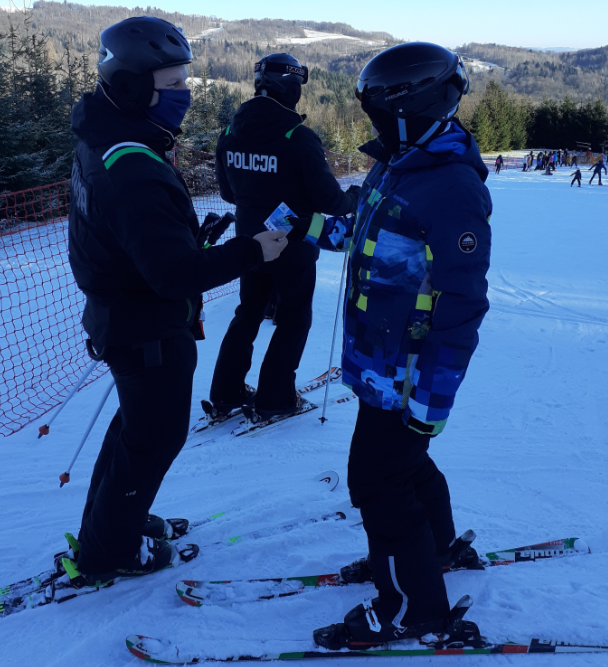 Imprezy masowe/zgromadzenia
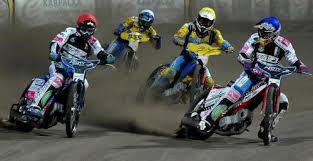 30   imprez masowych
24 masowe imprezy sportowe
6 imprez masowych artystyczno-rozrywkowych
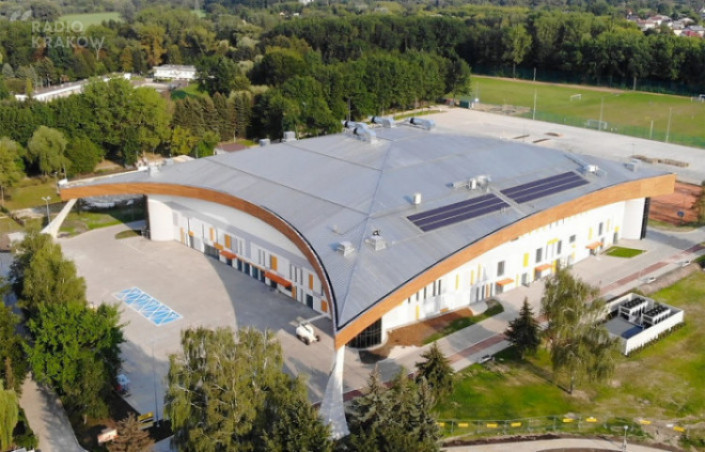 8 meczów  I ligi  piłki nożnej
7 meczów  I ligi żużla  
8 meczów  piłki ręcznej 
1 gala boksu
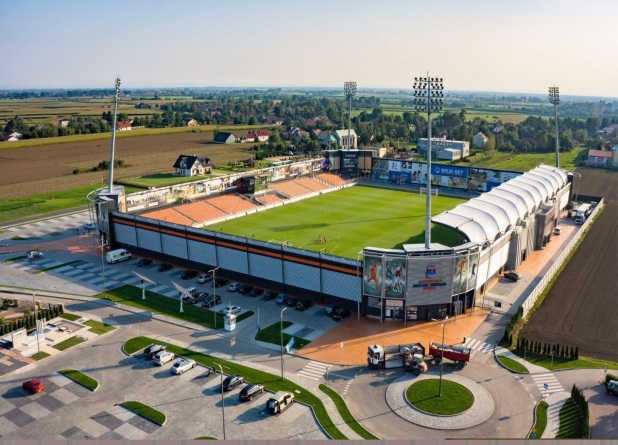 46 imprez niemasowych
45 meczy piłki nożnej 
1 mecz zawodów żużlowych
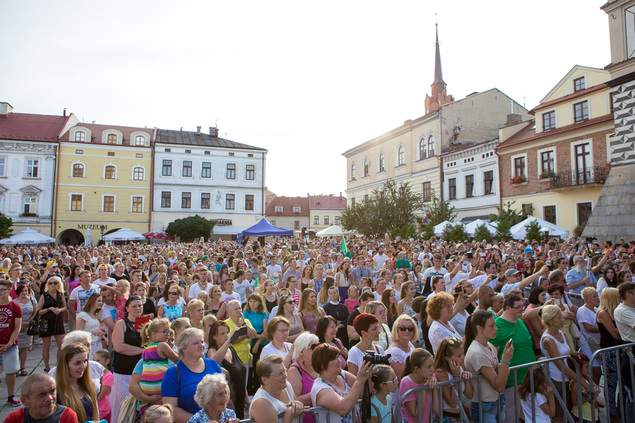 59 zabezpieczeń zgromadzeń publicznych
7 patroli zabezpieczających przejazd kibiców 
6 zabezpieczeń delegacji rządowych
SŁUŻBA
RUCHU DROGOWEGO
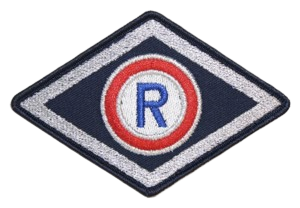 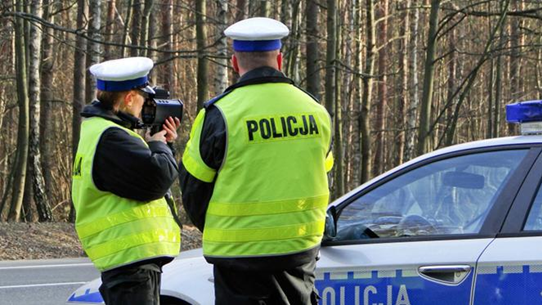 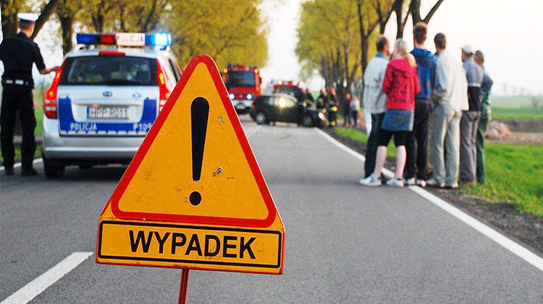 PRIORYTETY  REALIZOWANE  W 2020  ROKU 
ZWIĄZANE  Z  CELAMI  WYTYCZONYMI  PRZEZ  KGP
Średniodobowa ilość policjantów ruchu drogowego, kierowanych do służby na drodze
Czas pracy kierowcy w transporcie drogowym
Wypadki
Miasto Tarnów
Powiat Ziemski
Autostrada A4 Bochnia, Brzesko
RAZEM
Kolizje
Miasto Tarnów
Powiat Ziemski
Autostrada A4 Bochnia, Brzesko
RAZEM
Zabici
Miasto Tarnów
Powiat Ziemski
Autostrada A4 Bochnia, Brzesko
RAZEM
Ranni
Miasto Tarnów
Powiat Ziemski
Autostrada A4 Bochnia, Brzesko
RAZEM
Podsumowanie
Wypadki drogowe
Kolizje drogowe
Zabici
Ranni
Wypadki i kolizje
spowodowane przez kierujących
spowodowane przez pieszych
Główne przyczyny zdarzeń drogowych
spowodowanych przez kierujących
spowodowanych przez pieszych
_____________________________________
* w nawiasach przedstawiono dane z 2019 r.
Nietrzeźwi kierujący
_____________________________________
* w nawiasach przedstawiono dane z 2019 r.
Wypadki i kolizje
spowodowane przez nietrzeźwych uczestników ruchu (wszystkich)
spowodowane wyłącznie przez nietrzeźwych kierujących
Kierujący, którzy przekroczyli dozwoloną prędkość 
w obszarze zabudowanym o ponad 50 km/h
W 2020 roku …
Wykonano ponad 33 815 badań na zawartość alkoholu  

Wyeliminowano 715 nietrzeźwych kierujących

Wyeliminowano 781 piratów drogowych (50 km/h)

Zatrzymano 987 praw jazdy
PROFILAKTYKA  W RUCHU DROGOWYM
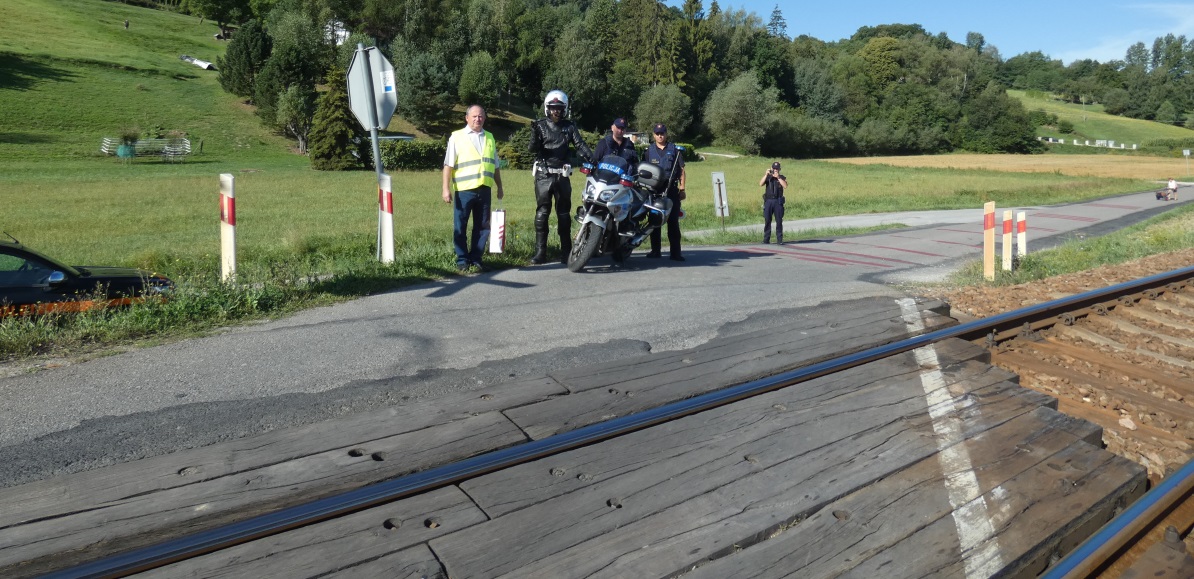 „Bezpieczny przejazd – szlaban na ryzyko” wspólnie          z przedstawicielami PKP Polskich Linii Kolejowych S.A.           i Służby Ochrony Kolei, akcja „STOP” brawurze i łamaniu przepisów na przejazdach i przejściach kolejowych.
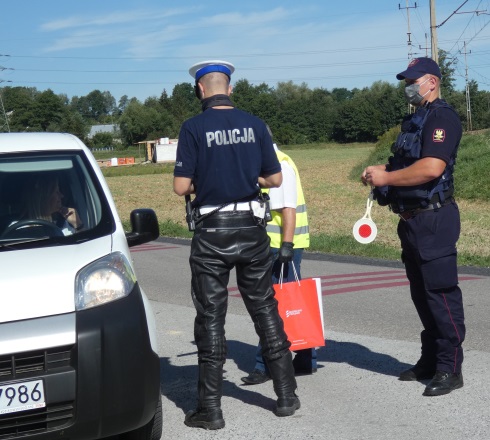 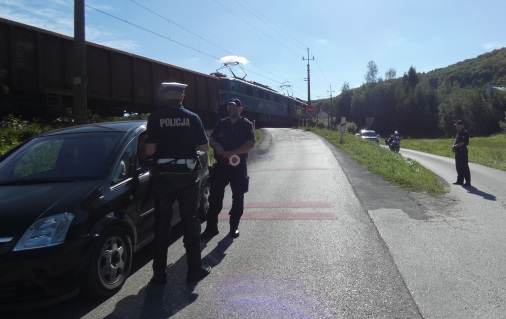 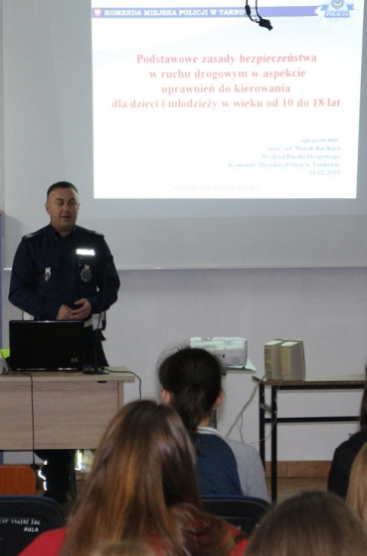 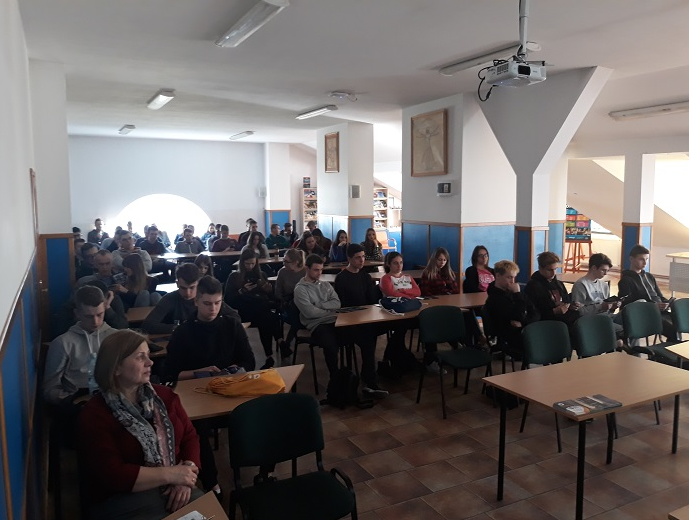 28 sierpień 2020 roku
Przeprowadzanie prelekcji dla młodzieży posiadającej uprawnienia do prowadzenia pojazdów, grupie kierowców, wśród których występuje największy wskaźnik wypadków drogowych
20 luty 2020 roku
PROFILAKTYKA  W RUCHU DROGOWYM   cd.
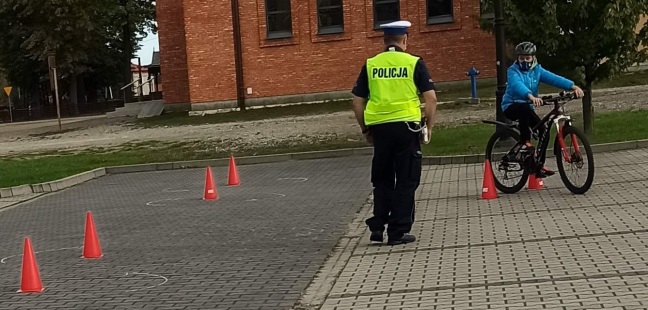 „Pierwsze Uprawnienia” przeprowadzono egzaminy           na kartę rowerową oraz prelekcje dla dzieci ze szkół podstawowych, przekazano ulotki informacyjne BRD
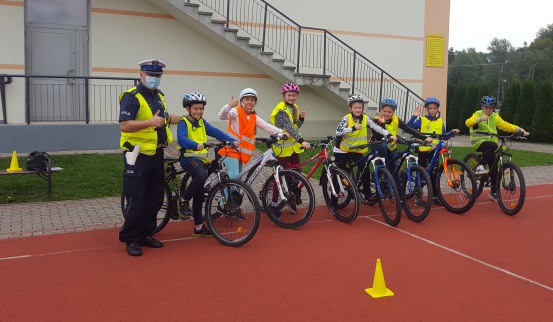 5 październik 2020 roku
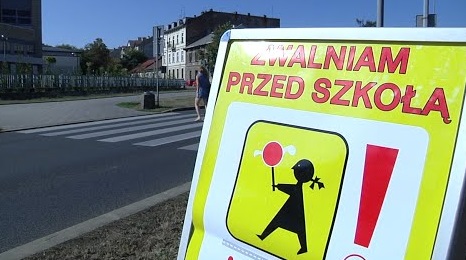 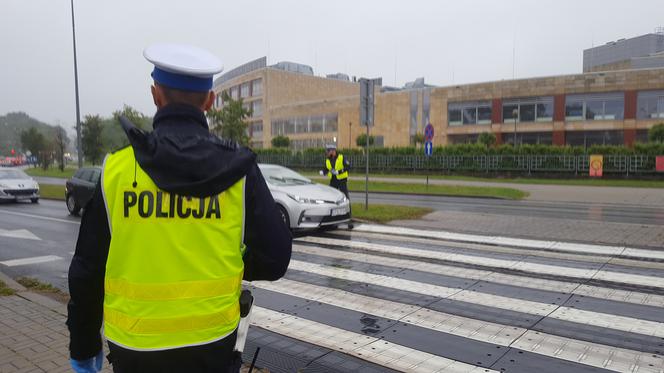 „Bezpieczna droga do szkoły” 
 zapewnienie bezpieczeństwa dzieciom w rejonach szkół, uświadamianie kierujących o konsekwencjach, wynikających z wykroczeń popełnianych w rejonach placówek dydaktycznych, przejść dla pieszych. Kierującym rozdawano ulotki zachęcające do zwalniania przy szkołach, dzieciom wręczano elementy odblaskowe. Wykorzystano mobilną platformę BRD
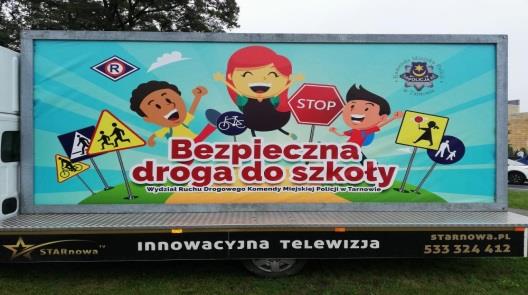 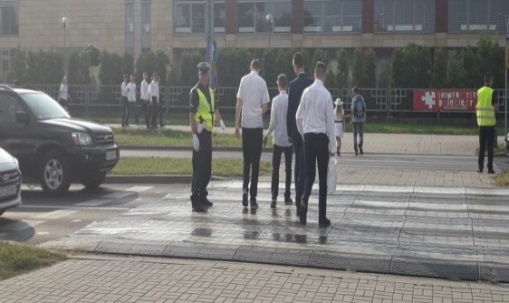 1 wrzesień 2020 roku
PROFILAKTYKA  W RUCHU DROGOWYM   cd.
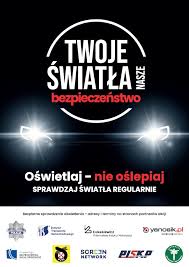 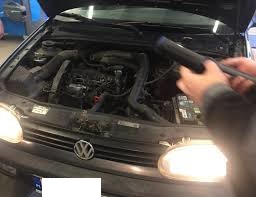 Współpraca ze stacjami diagnostycznymi pod kątem bezpłatnego sprawdzania prawidłowego oświetlenia             w pojazdach  w ramach kampanii „Twoje światła-Nasze bezpieczeństwo” przypominanie i uświadamianie kierującym o wpływie stanu i jakości oświetlenia pojazdów, które w sposób pośredni ma wpływ na bezpieczeństwo wszystkich uczestników ruchu drogowego.
24 październik , 7 i 21 listopad 2020 roku
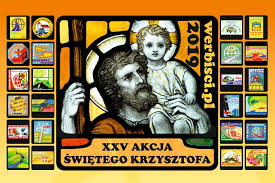 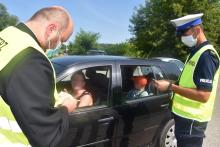 Przeprowadzenie akcji terenowej „Dzień Bezpiecznego Kierowcy” w dniu patrona kierowców Św. Krzysztofa, kierowano apel do uczestników ruchu drogowego              o ostrożną i rozważną jazdę na co dzień, aby wszystkim po polskich drogach podróżowało się bezpiecznie.
24 lipiec 2020 roku
PROFILAKTYKA  W RUCHU DROGOWYM   cd.
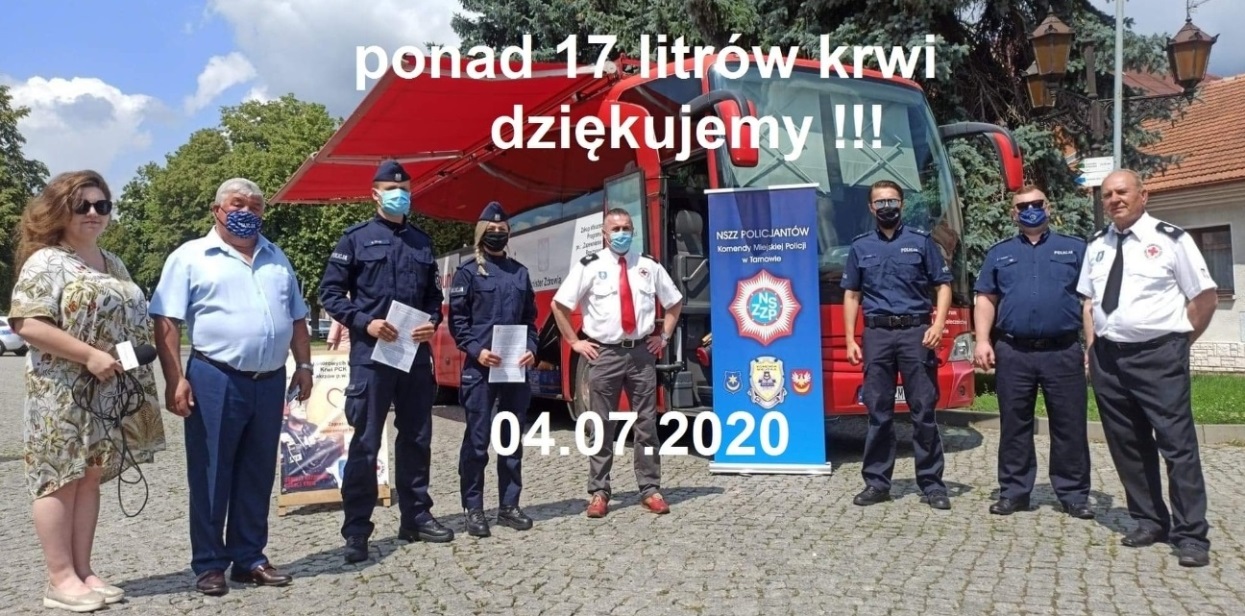 Uczestnictwo w akcji #BrawaDlaWas podziękowania   dla tarnowskich medyków jako wyraz wdzięczności w okresie  pandemii podczas Dnia Pracownika Służby Zdrowia
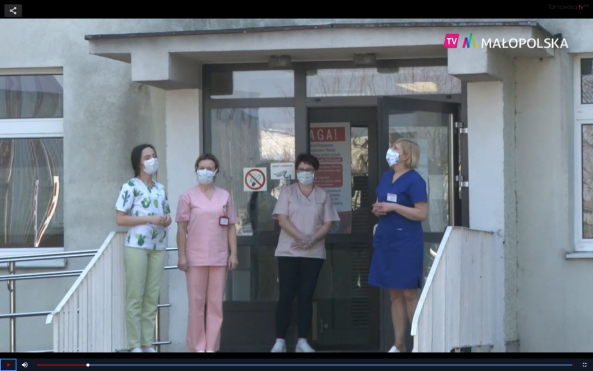 4 lipiec 2020 roku
„Profilaktyka podczas akcji poborów krwi” spotkania        z mieszkańcami powiatu tarnowskiego, przekaz informacji o bezpieczeństwie wraz z oddawaniem krwi przez tarnowskich policjantów, udział w akcji „Niebieski Mikołaj”, mobilizacja funkcjonariuszy ozdrowieńców do oddawania osocza.
7 kwiecień 2020 roku
SŁUŻBA
LOGISTYCZNA
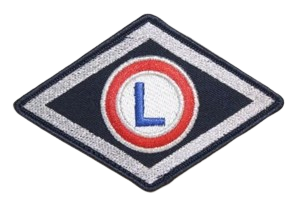 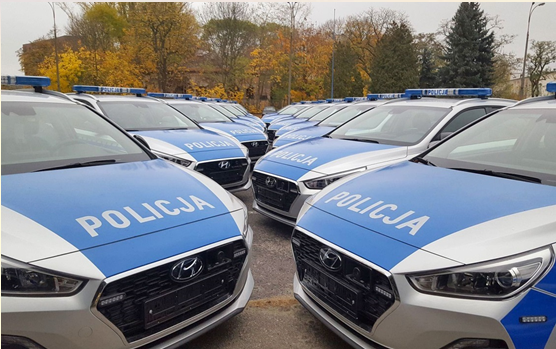 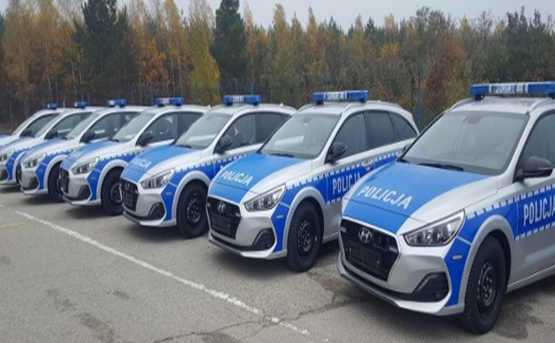 Środki oraz sprzęt pozyskany 
przez Komendę Miejską Policji w Tarnowie w 2020 roku.
Łączna wartość środków finansowych i darowizn rzeczowych przekazanych tarnowskiej Policji w ramach wsparcia udzielonego przez samorząd lokalny w 2020 roku wynosi 193.180,55 zł w tym:


dofinansowanie do zakupu pojazdów służbowych w ramach projektu pod nazwą                         „Współuczestnictwo w zakupie radiowozów służbowych dla Policji” polegające na zakupie pojazdów w proporcjach 50% na 50%, przez Samorząd Gminny i Policję 
nagrody pieniężne dla policjantów Komendy Miejskiej Policji w Tarnowie 
zakup materiałów budowlanych i dofinansowanie na wykonanie prac remontowych
doposażenie funkcjonariuszy o urządzenia w postaci: pięciu aparatów fotograficznych 
    wraz z oprzyrządowaniem  
zakup krzeseł biurowych, płyt meblowych oraz żaluzji okiennych
Sprzęt łączności i informatyki dostarczony przez KWP w Krakowie w 2020 roku
Radiotelefon Motorola DM 4601e
 Monitor Philips 273V7QDSB
 Monitor LCD 19" Asus VW199DR
 Komputer przenośny HP 250 G6
 Komputer PC typ 2 LCO PRO 2015
 Komputer PC
Drukarka kodów kreskowych Birch BP 744 PLUS
Czytnik kodów kreskowych Birch BS 915

Sprzęt otrzymany do SIO II – System Informacji Operacyjnych II
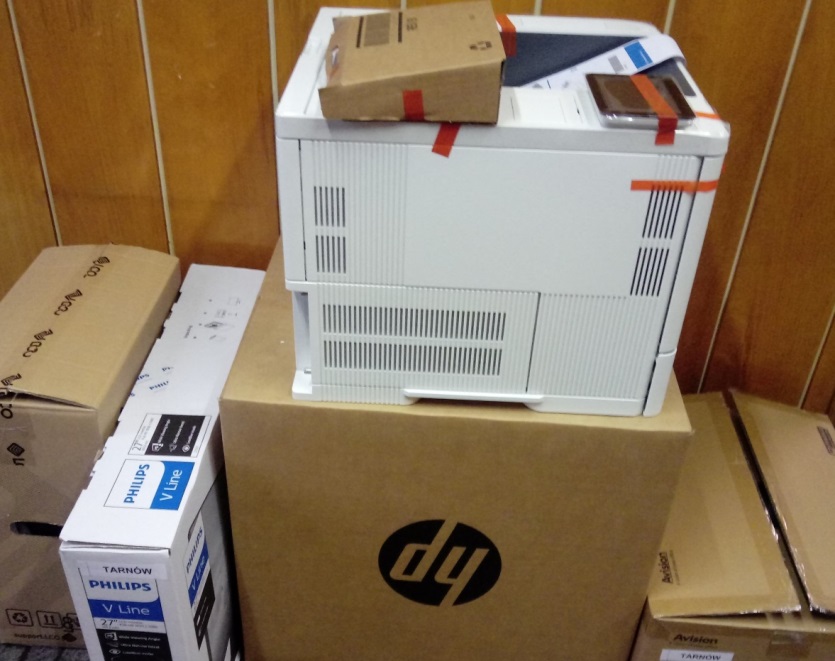 o wartości 8.857 zł
Sprzęt łączności i informatyki 
dostarczony przez KWP w Krakowie w 2020 roku   cd.
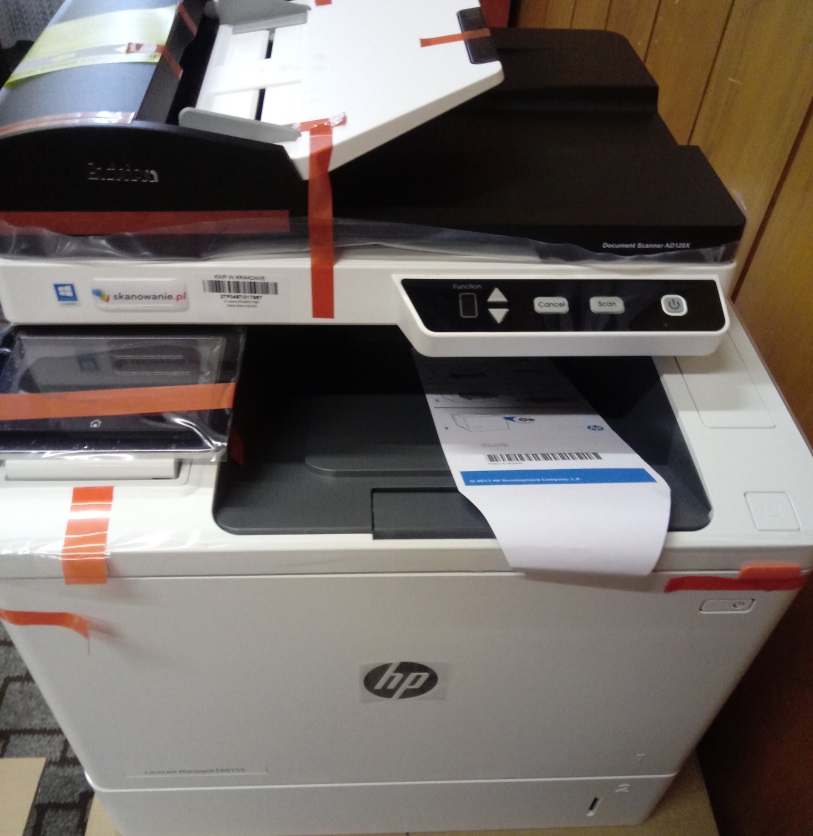 Urządzenie wielofunkcyjne HP
 Terminal wideo do komunikacji dla osób niesłyszących 
 Terminal wideo Cisco Webex DX80
 Telefon komórkowy Xiaomi Redmi 6A
 Telefon IP typ D Cisco UC Phone 7821
 Skaner dokumentów Kodak ScanMate i1120
 Skaner Avision AD120X
 Radiotelefon przewoźny Motorola DM4601E
 Drukarka laserowa Lexmark MS510dn
 Drukarka laserowa Hp LaserJet Managed E60155dn
łączna wartość  149.849,55 zł
Zakup floty transportowej w 2020 roku dla 
Komendy Miejskiej Policji w Tarnowie w ramach projektu  50%/50%
W roku 2020 garnizon tarnowski wzbogacił się o 2 nowe radiowozy nieoznakowane segment C - Kia Ceed. Łącznie na ten cel wydatkowano kwotę :    94.980,00 zł. 

Źródłem finansowania były środki finansowe przekazane przez samorządy lokalne oraz przez stronę policyjną w ramach projektu pod nazwą
„Współuczestnictwo w zakupie radiowozów służbowych dla Policji” 
wraz ze Starostwem Powiatowym w Tarnowie
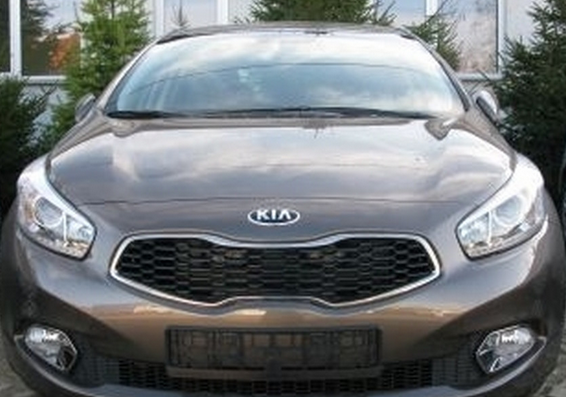 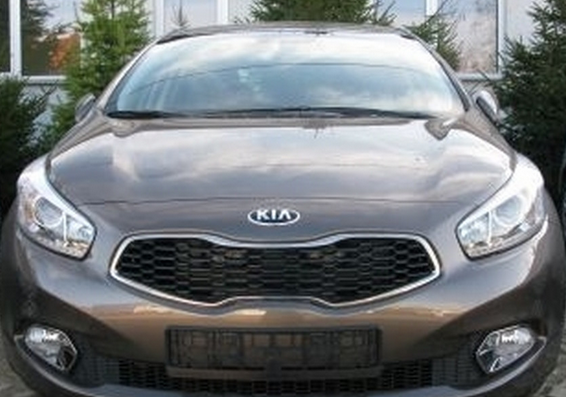 Wymiana taboru samochodowego w latach 2017-2020
Komenda Miejska Policji w Tarnowie w latach 2017 – 2020 
wymieniła 32 pojazdy służbowe :


17 radiowozów oznakowanych

15 radiowozów nieoznakowanych
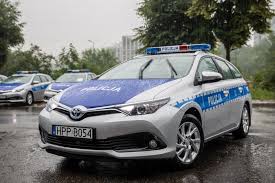 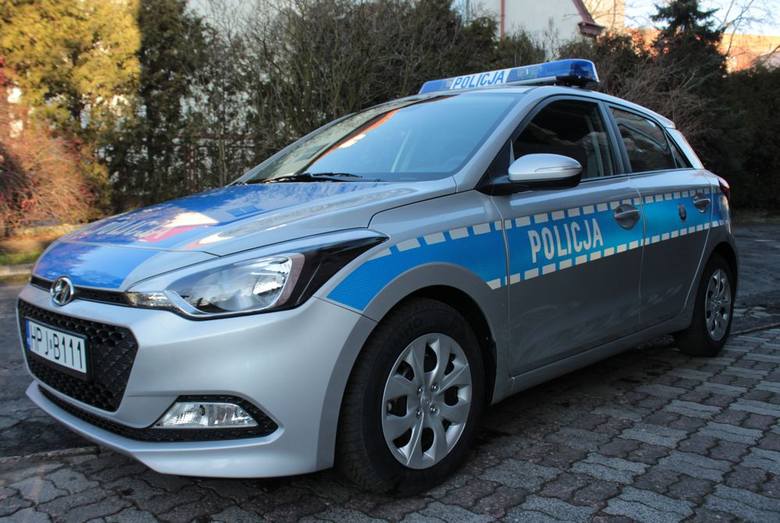 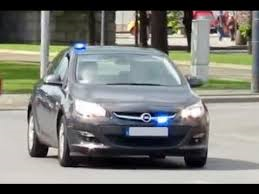 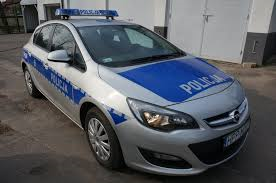 Samorząd lokalny		 193.180,55 zł

Policja				        244.829,55 zł
ŁĄCZNIE :   438.010,10 zł
Remonty w 2020 roku
Realizacja inwestycji remontowo-budowlanych w obiektach KMP w Tarnowie
remont posterunku Policji w Skrzyszowie

kompleksowy remont łazienki w Referacie Łączności i Informatyki 

wymiana wykładzin w szatniach Wydziału 
     Administracyjno-Gospodarczego oraz Wydziału Sztab Policji
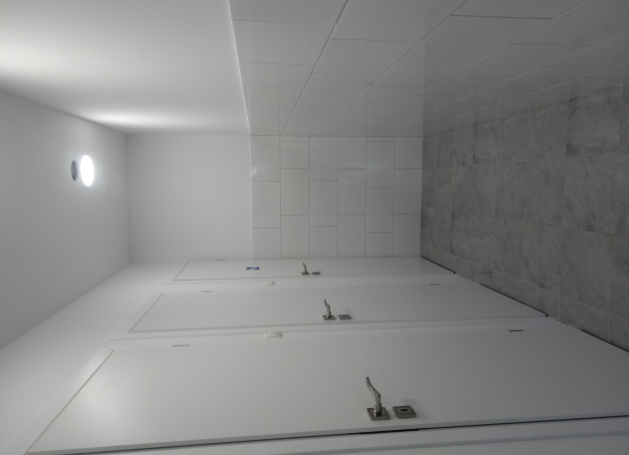 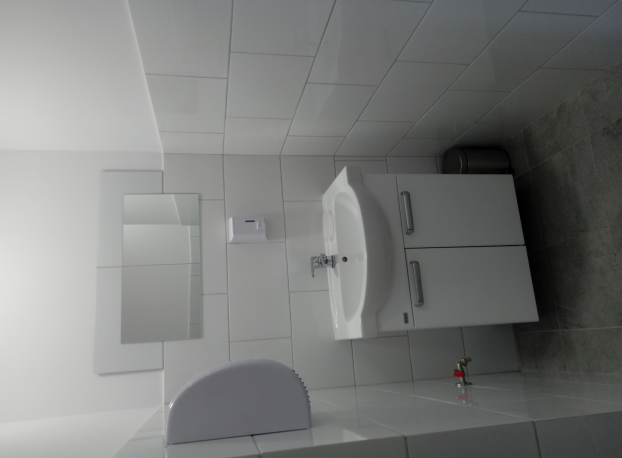 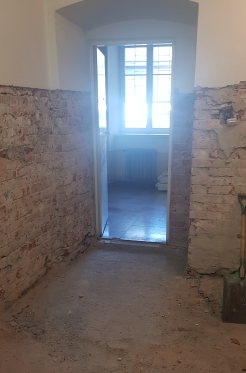 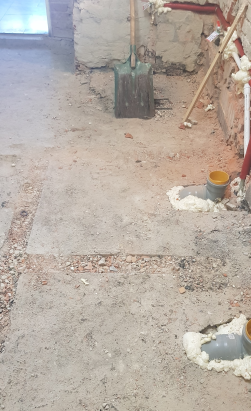 Remonty w 2020 roku
Realizacja inwestycji remontowo-budowlanych w obiektach KMP w Tarnowie   cd.
remont pomieszczeń socjalnych w Komisariacie Policji Tarnów – Zachód

remont pomieszczenia służbowego radcy prawnego

remont wejścia i schodów do budynku Wydziału Administracyjno-Gospodarczego
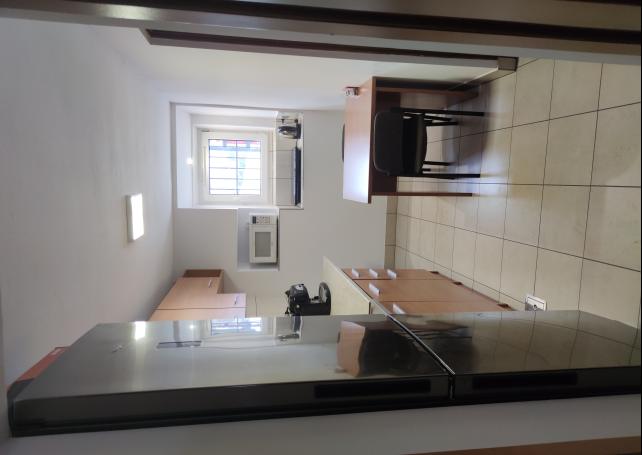 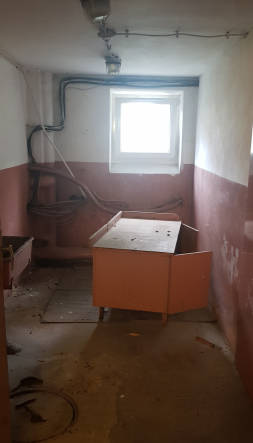 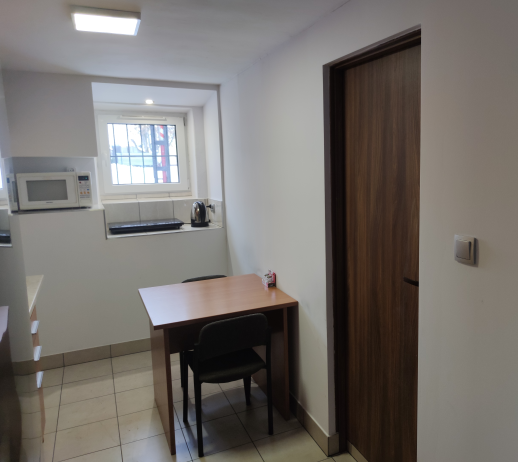 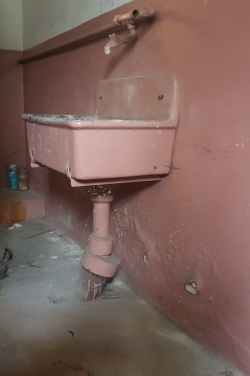 Remonty w 2020 roku
Realizacja inwestycji remontowo-budowlanych w obiektach KMP w Tarnowie   cd.
remont Sali odpraw oraz drugiego pomieszczenia w Wydziale Ruchu Drogowego

remont klatki schodowej oraz wymiana oświetlenia w Komisariacie Policji w Tuchowie 

wymiana mebli biurowych w dwóch sekretariatach Komendy Miejskiej Policji                      w Tarnowie, malowanie oraz wymiana oświetlenia na ciągu korytarzy.
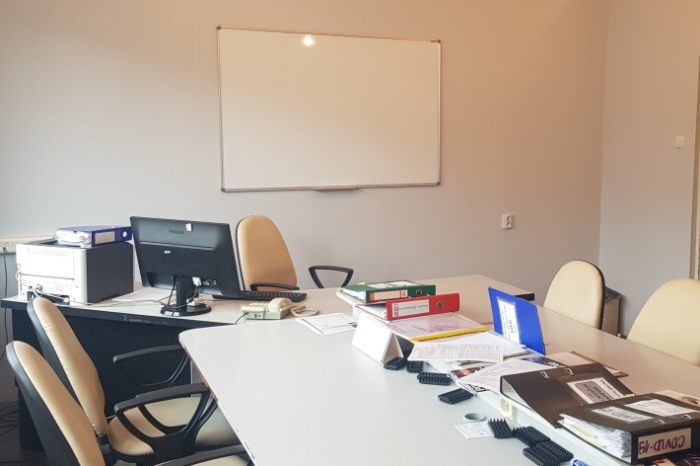 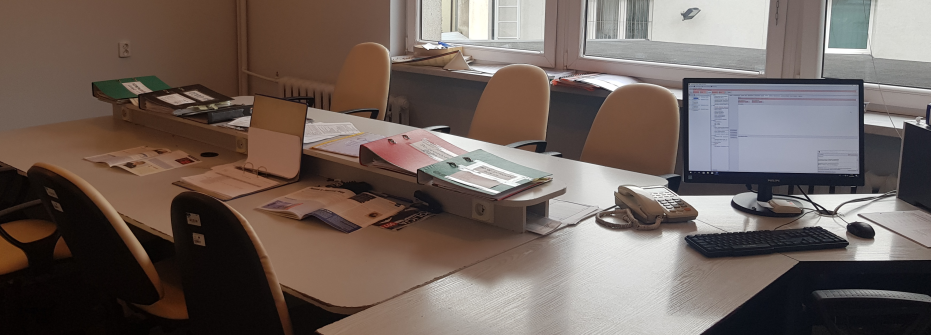 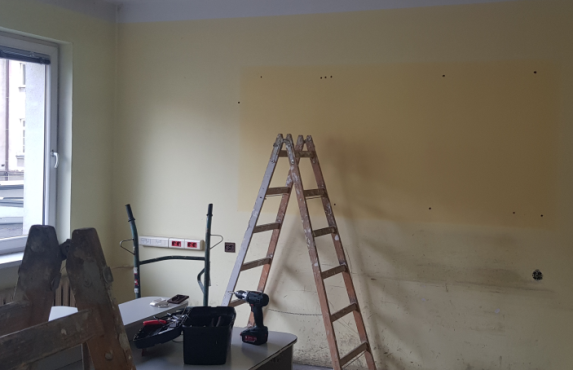 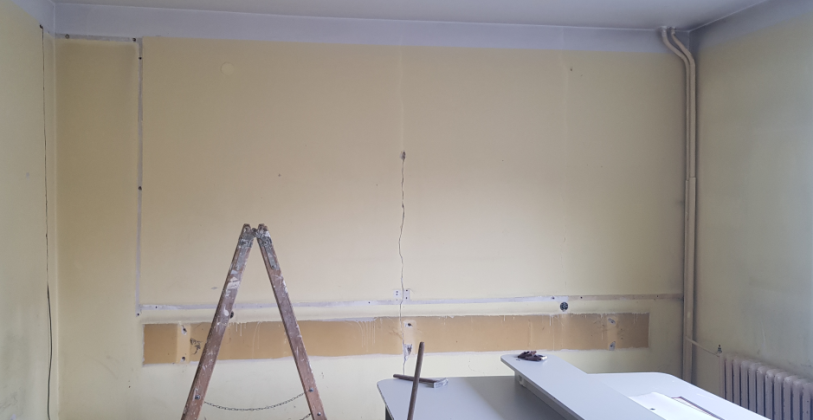 łączna wartość remontów  41.125,65 zł
Zakończenie I etapu prac budowlanych nowej siedziby Komisariatu Policji w Wojniczu (planowane oddanie do użytku 31.XI.2021 rok) :
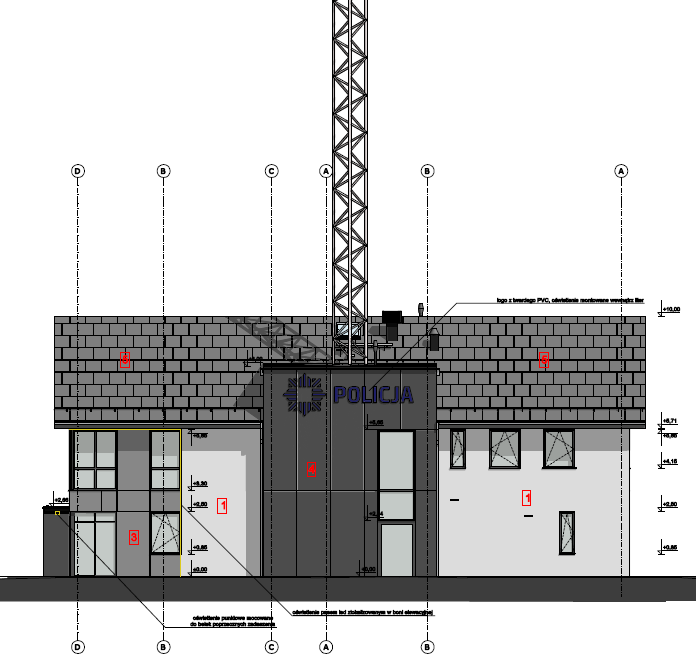 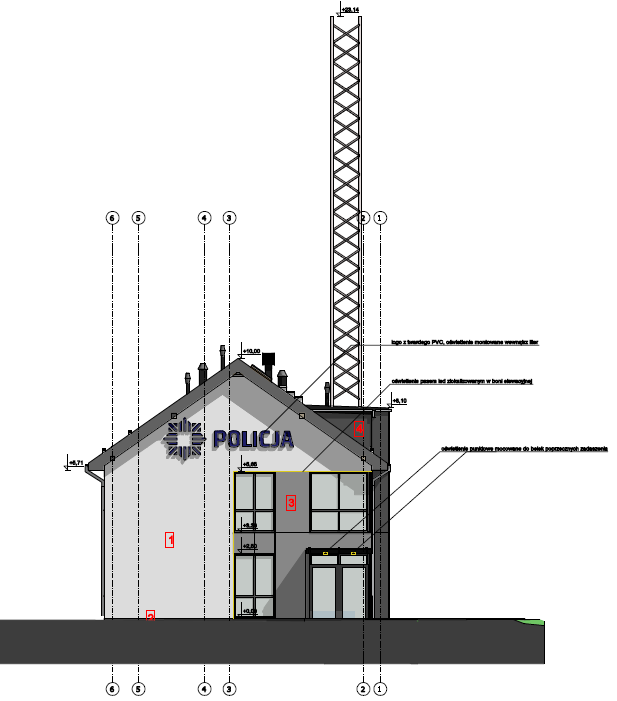 całkowity koszt inwestycji 4.134.690,00zł
Postęp prac budowlanych nowej siedziby 
Komisariatu Policji w Wojniczu (zakończono I etap – stan surowy zamknięty):
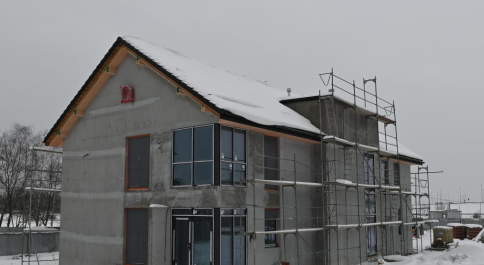 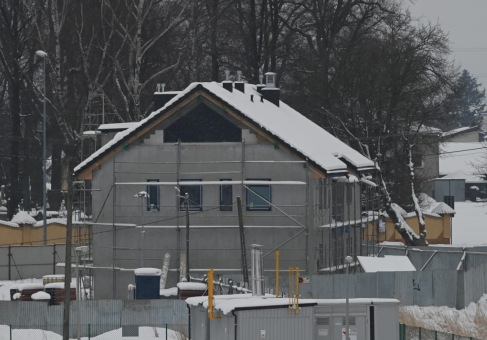 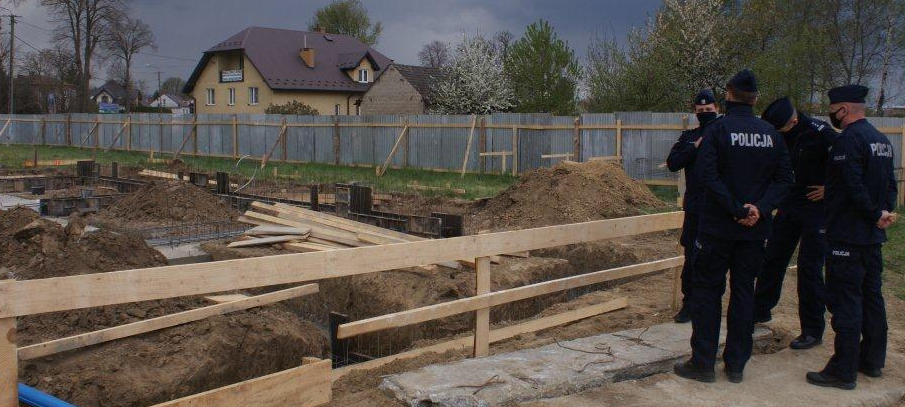 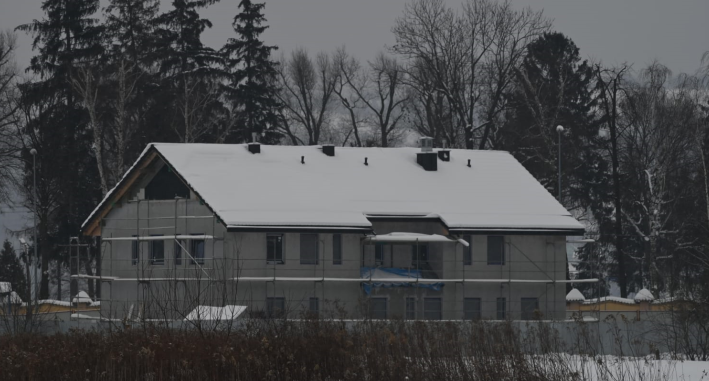 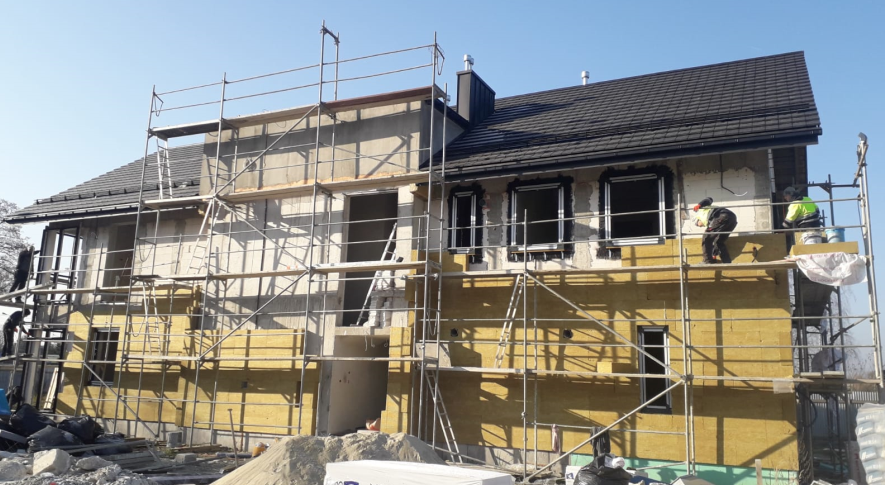 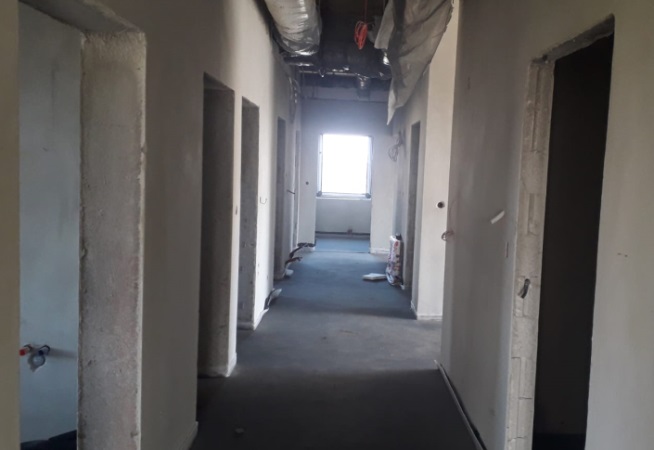 Obecnie inwestycja pochłonęła około 1.600.000,00 złotych
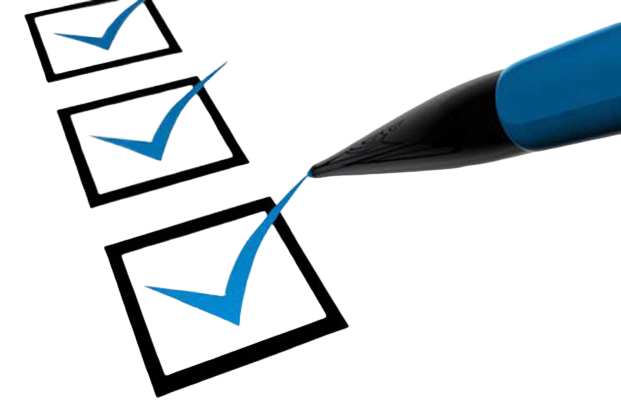 Podsumowanie
Wyposażenie, remonty oraz sprzęt 
teleinformatyczny i transportowy:
438.010,10 zł
Budowa nowej siedziby 
Komisariatu Policji w Wojniczu:
1.600.000,00 zł
ŁĄCZNIE
2.038.010,10 zł
(2.531.931,53 zł w roku 2019)
Zamierzenia 
inwestycyjno – remontowe
oraz zakup sprzętu transportowego
na rok 2021
Zakończenie budowy i oddanie do użytku nowej siedziby Komisariatu Policji w Wojniczu -  2.534.690,00 zł. (termin zakończenia prac i oddanie do użytku 31.XI.2021 rok).

Remont klatki schodowej oraz pomieszczeń służbowych w części Komisariatu Policji Tarnów – Centrum (piętro obecnie użytkowane przez Oddział Straży Granicznej).

Przeniesienie Sali Tradycji z Komisariatu Policji Tarnów – Centrum do budynku Komendy Miejskiej Policji w Tarnowie.

Systematyczna wymiana sprzętu transportowego w ramach programu pod nazwą „Współuczestnictwo w zakupie radiowozów służbowych dla Policji” przy współpracy                     z samorządem lokalnym.

W dalszym ciągu remonty najstarszych obiektów będących w dyspozycji Komendy Miejskiej Policji w Tarnowie.
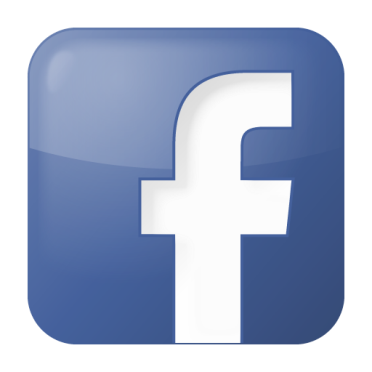 Wydarzenia publikowane są na Facebooku
Facebook Komendy Miejskiej Policji w Tarnowie powstał 17 września 2018 roku, jako nowoczesna forma komunikacji z obywatelem, i ściąga co raz większą liczbę swoich fanów.

Codziennie zamieszczane są tam informacje z całego powiatu, które niejednokrotnie znajdywały zainteresowanie lokalnej społeczności czy  małopolski ale nawet kraju !!!
				


					             PONAD  13.000
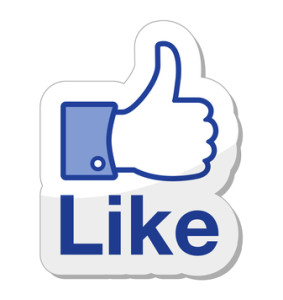 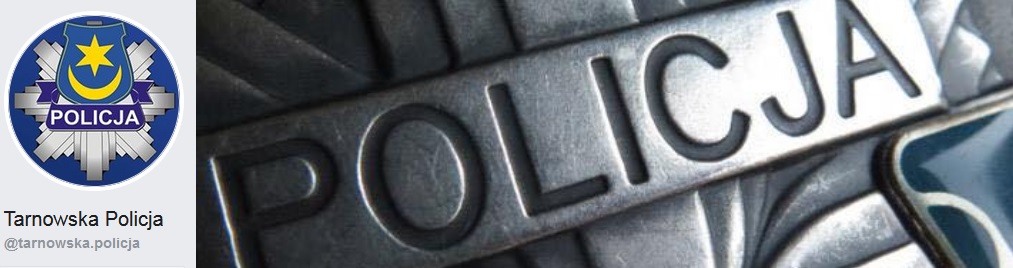 Najbardziej w naszej pracy podobało się :
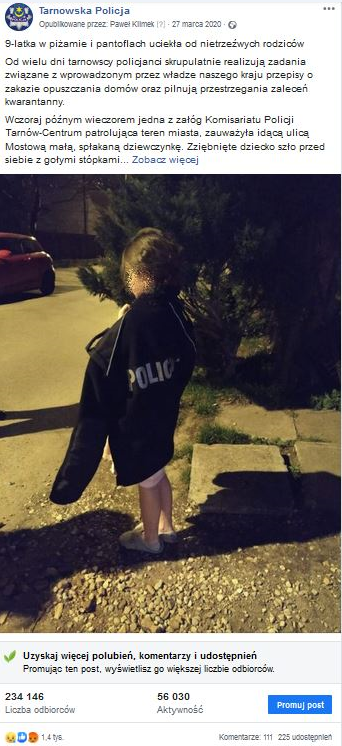 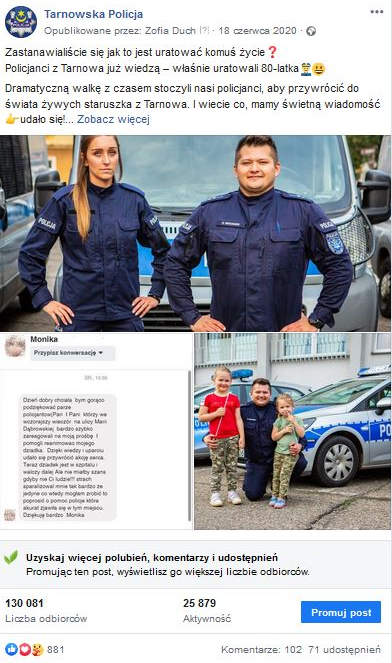 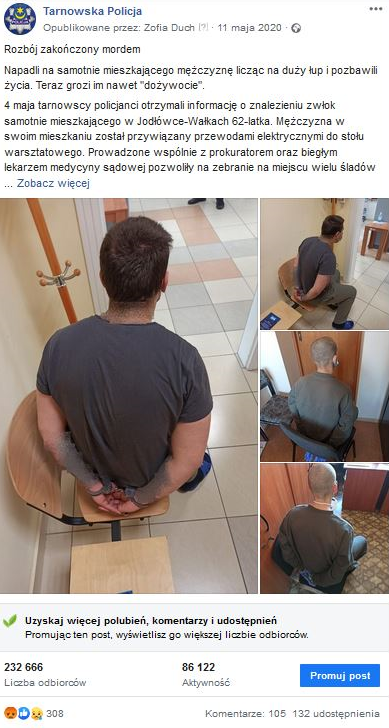 Na terenie działania Komendy Miejska Policji w Tarnowie każdego dnia 2020 roku średnio …
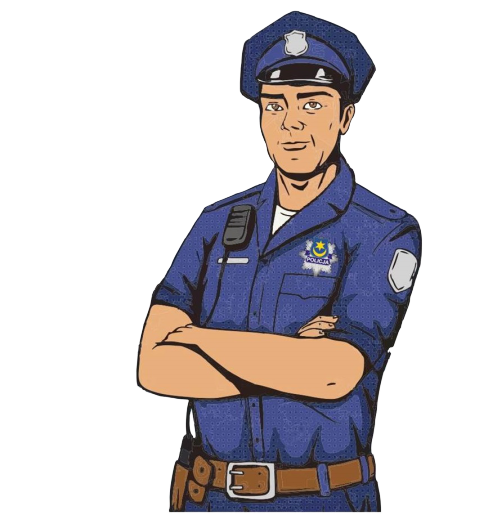 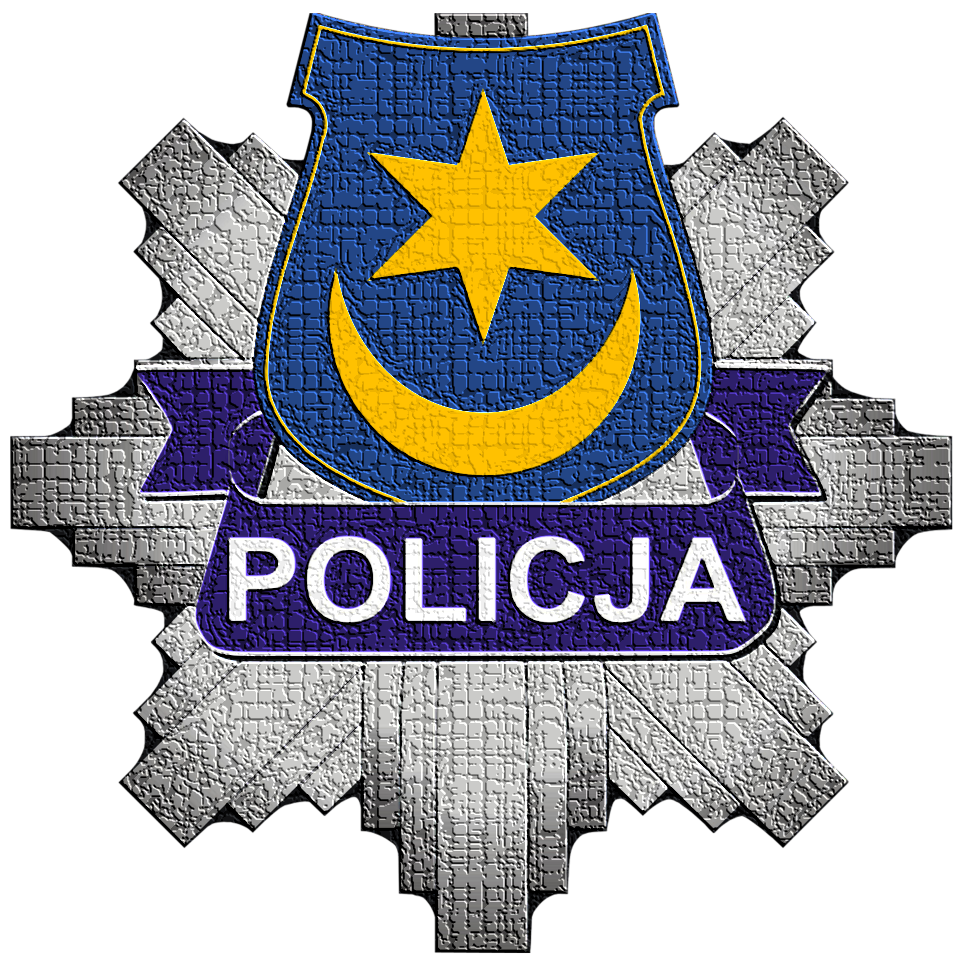 insp. Mariusz DYMURA
Komendant Miejski Policji w Tarnowie